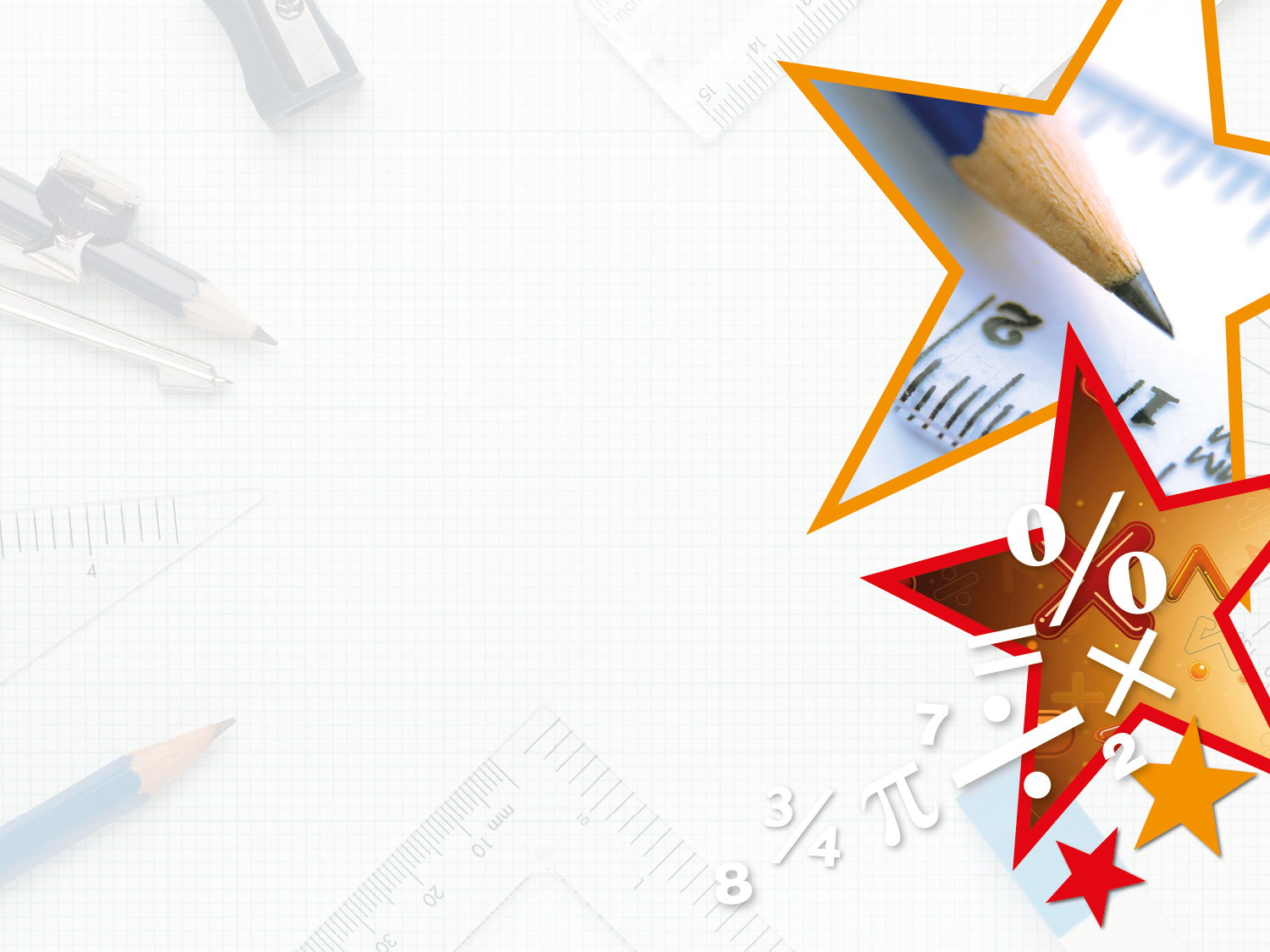 Year 6 – Summer Block 1 – Converting Units – Step 4

About This Resource:

This PowerPoint has been designed to support teaching of the small steps. It includes a starter activity suitable for the year group and an example of each question from the Varied Fluency and Reasoning and Problem Solving resources also provided in the tasks. Each slide has the year group identified in the bottom right-hand corner. I recommend that you look through this PowerPoint in advance and decide whether to work through all examples provided or a selection of them depending on the needs of your child.

The PowerPoint has been dated for the week, so please work your way through it each day.
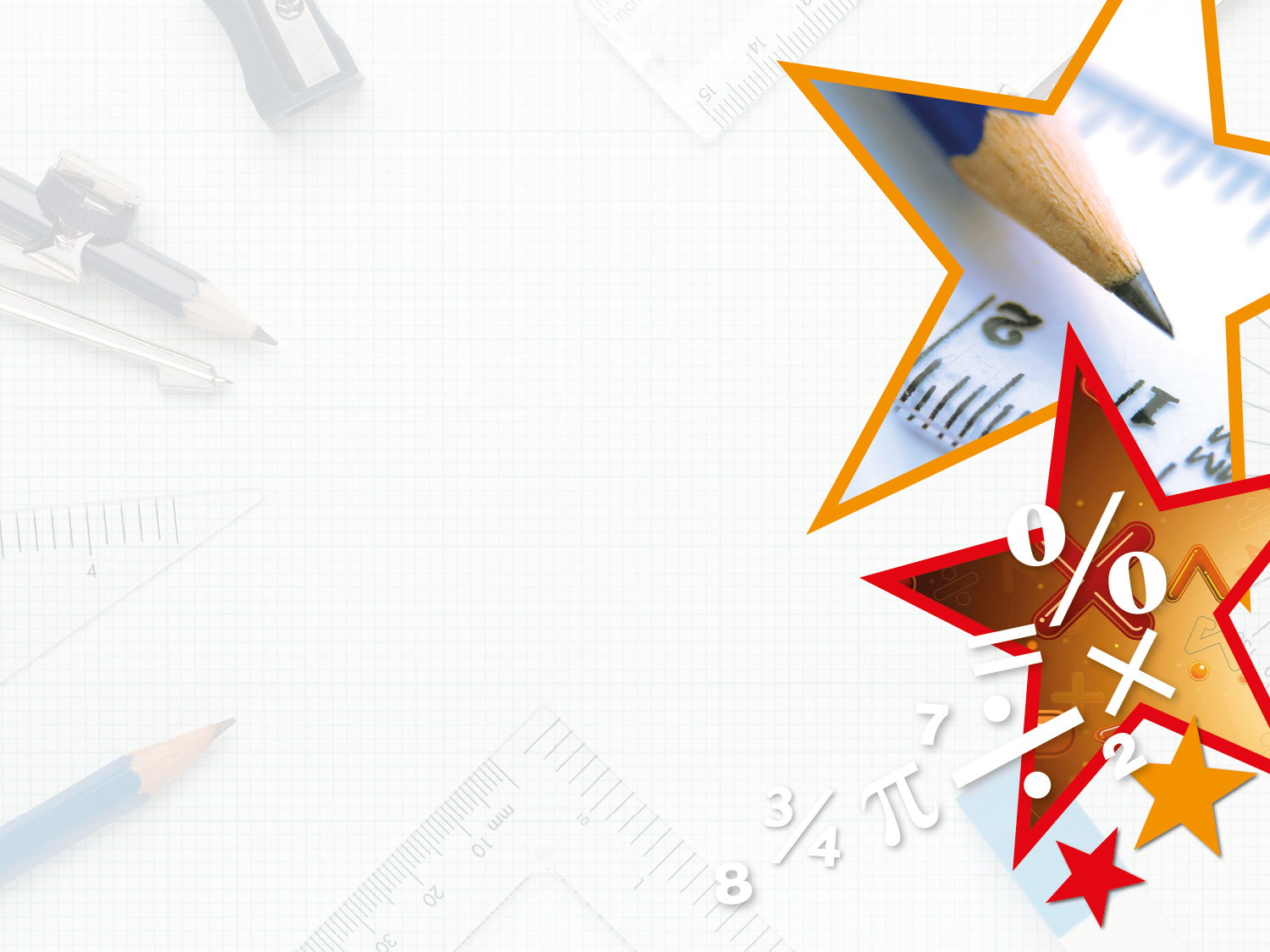 Year 5/6 – Summer Block 1 – Converting Units
Tuesday 5th May 2020


Step 4 


Year 6: Miles and Kilometres
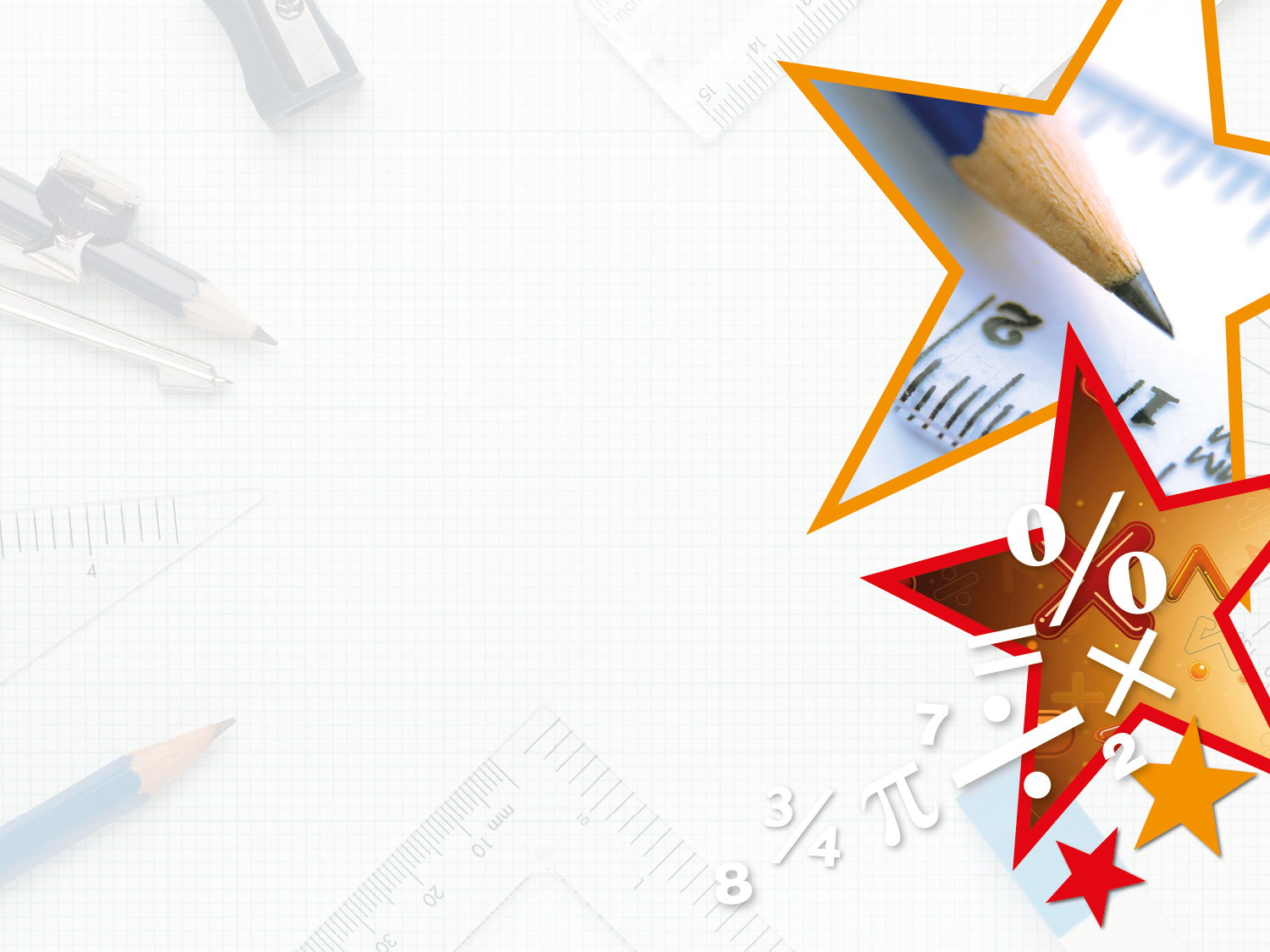 Introduction





Which is further: 1 mile or 1km?


Where have you seen miles?


Where have you seen km?
Y6
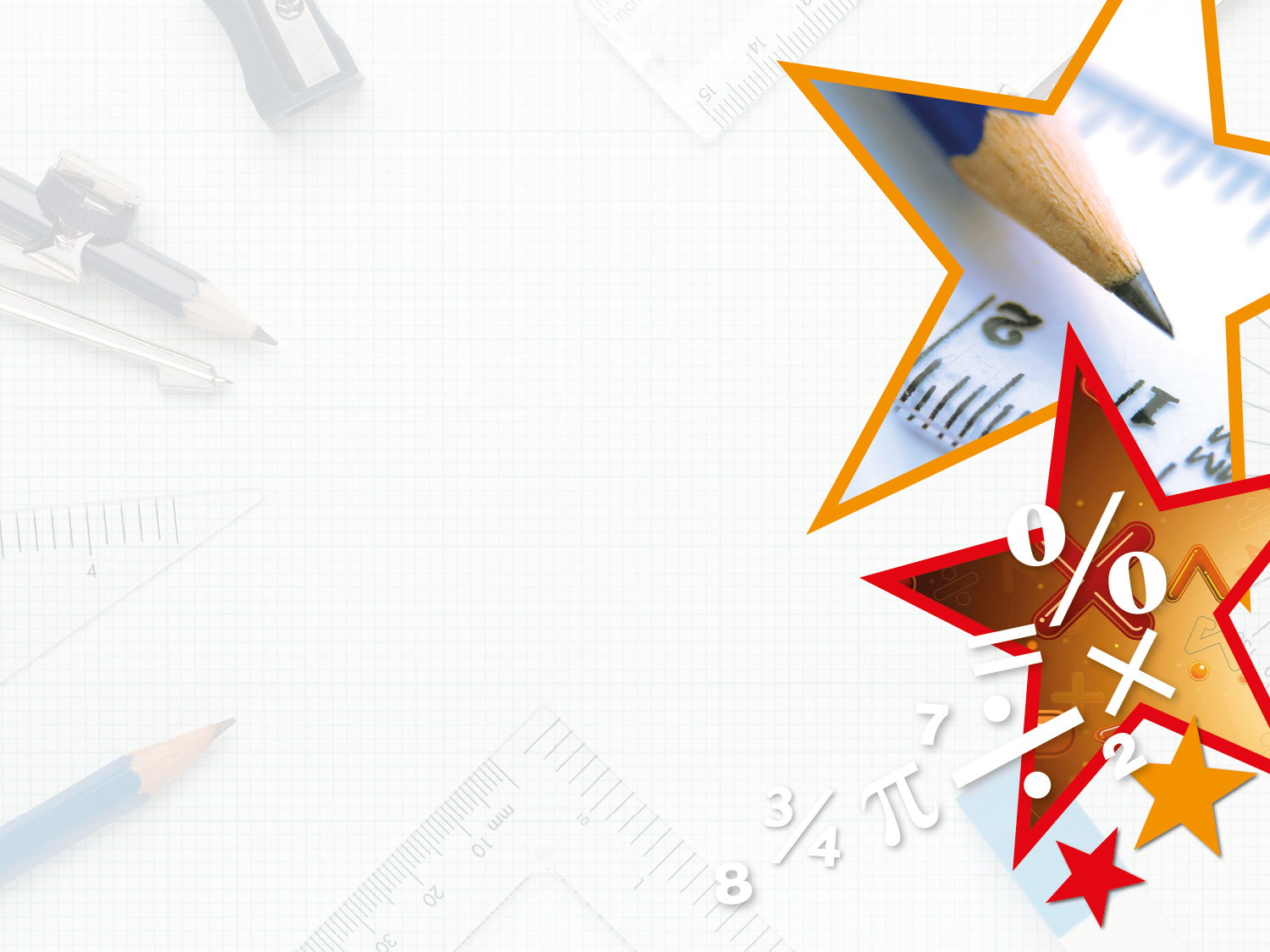 Introduction





Which is further: 1 mile or 1km?
1 mile

Where have you seen miles?
Various answers, examples include: maps, road signs

Where have you seen km?
Various answers, examples include: European road signs or maps.
Y6
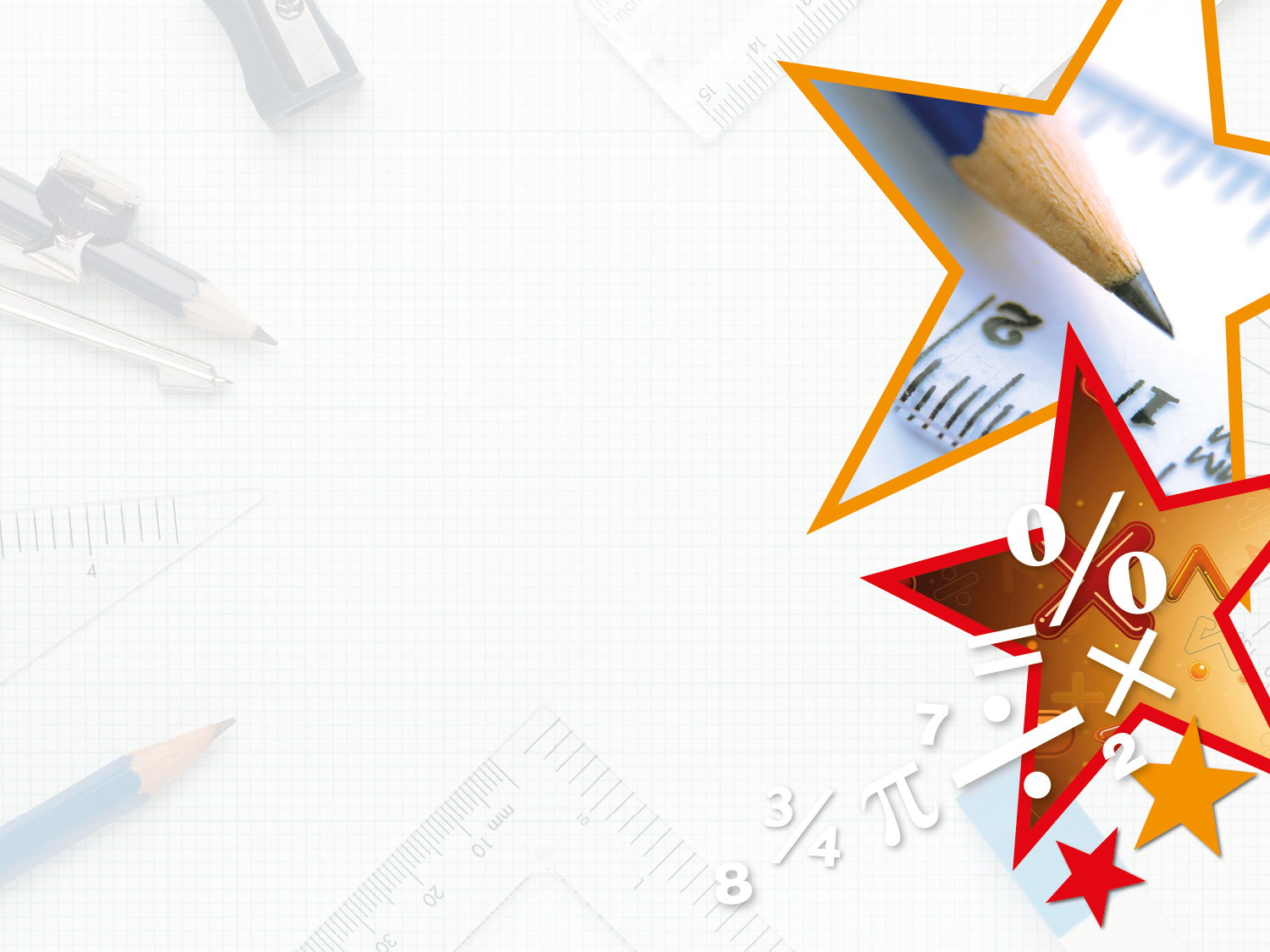 Varied Fluency 1

Calculate the missing conversions.
Y6
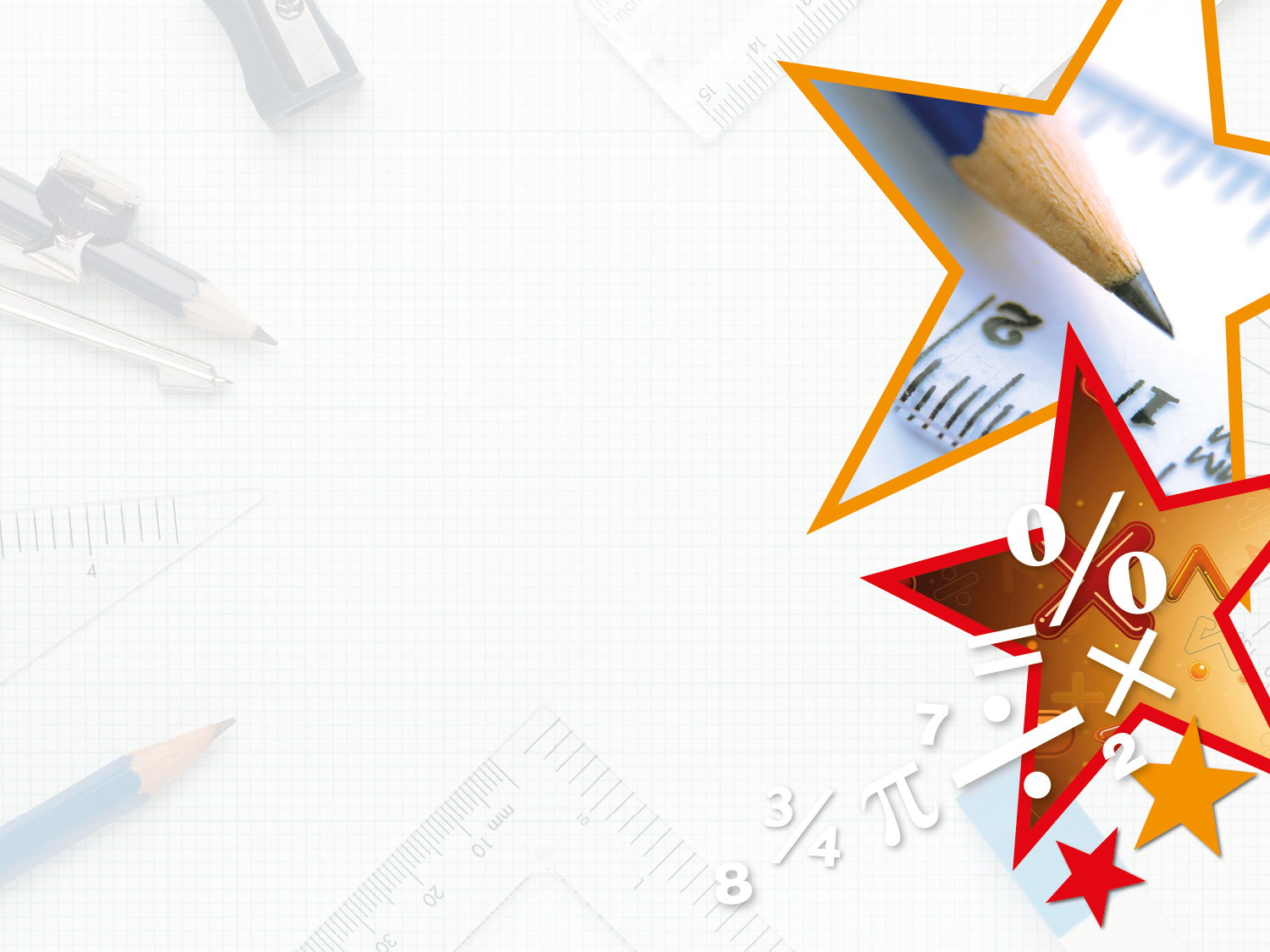 Varied Fluency 1

Calculate the missing conversions.
Y6
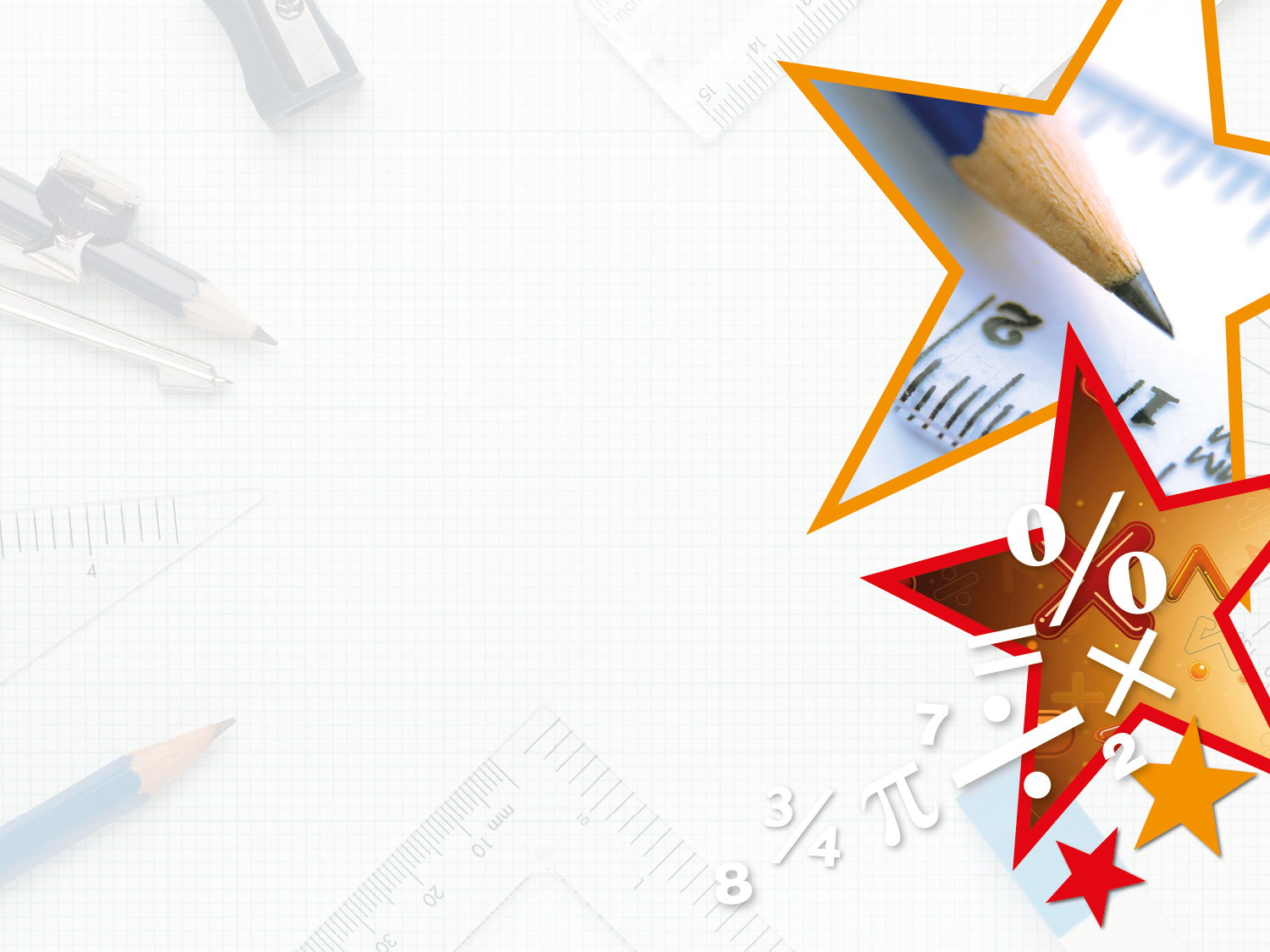 Varied Fluency 2

True or false?


4.5 miles is equivalent to 8km.
Y6
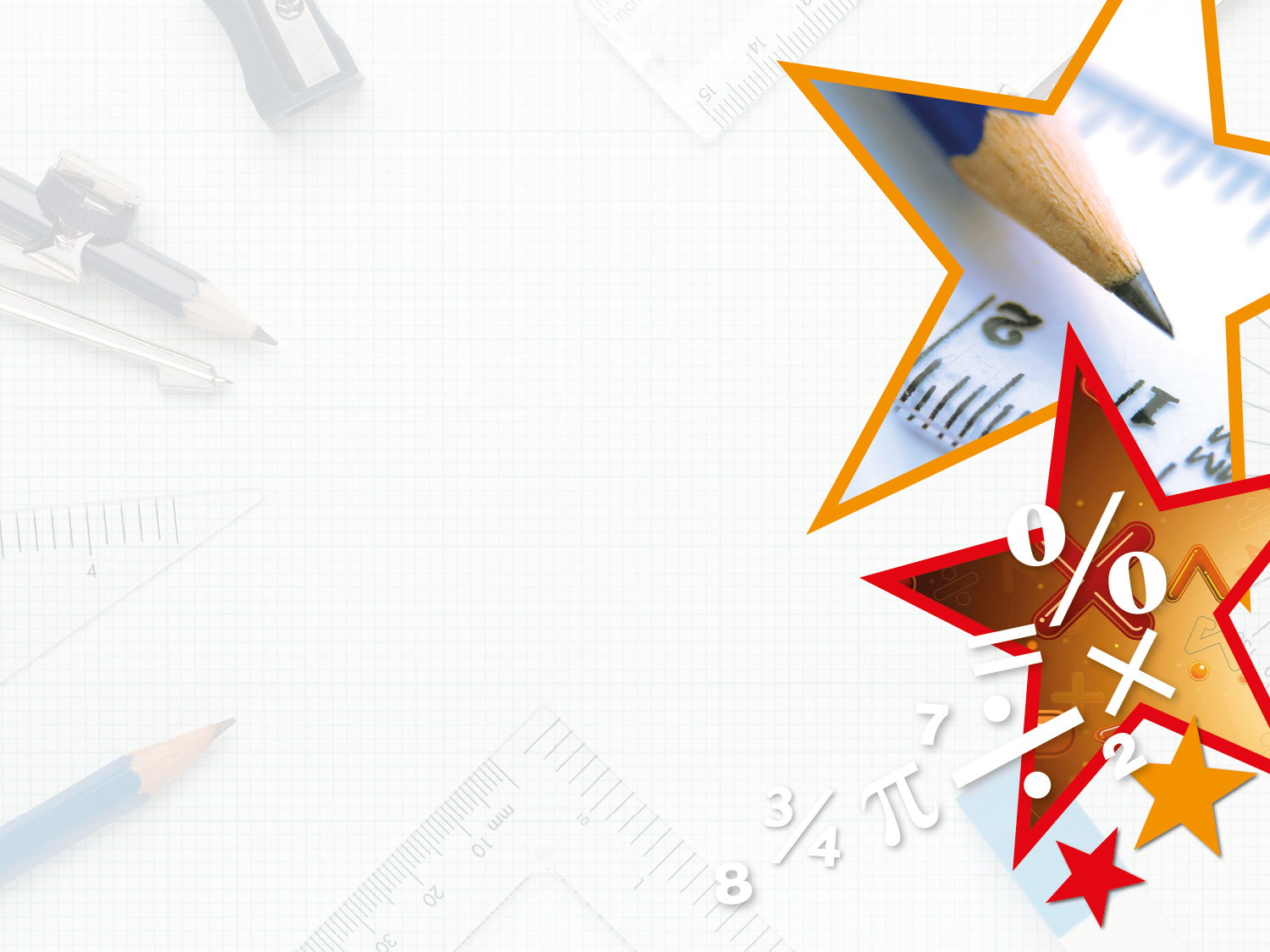 Varied Fluency 2

True or false?


4.5 miles is equivalent to 8km.







False. 
4.5miles is equivalent to 7.2km
Y6
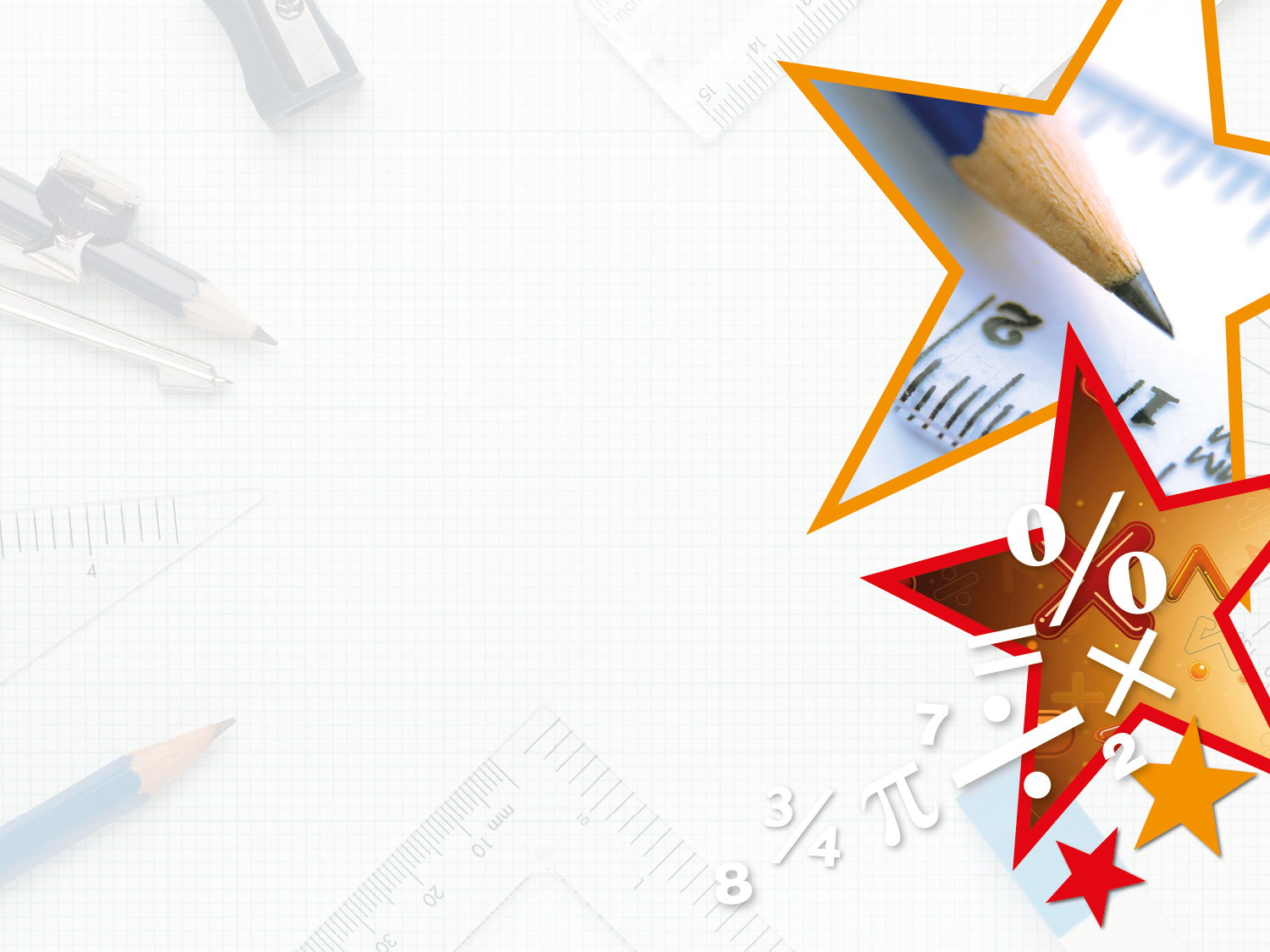 Varied Fluency 3

Two children are taking part in a long distance walk. 


Lily walked 72km.

Frankie walked 55 miles.


Who walked further?
Y6
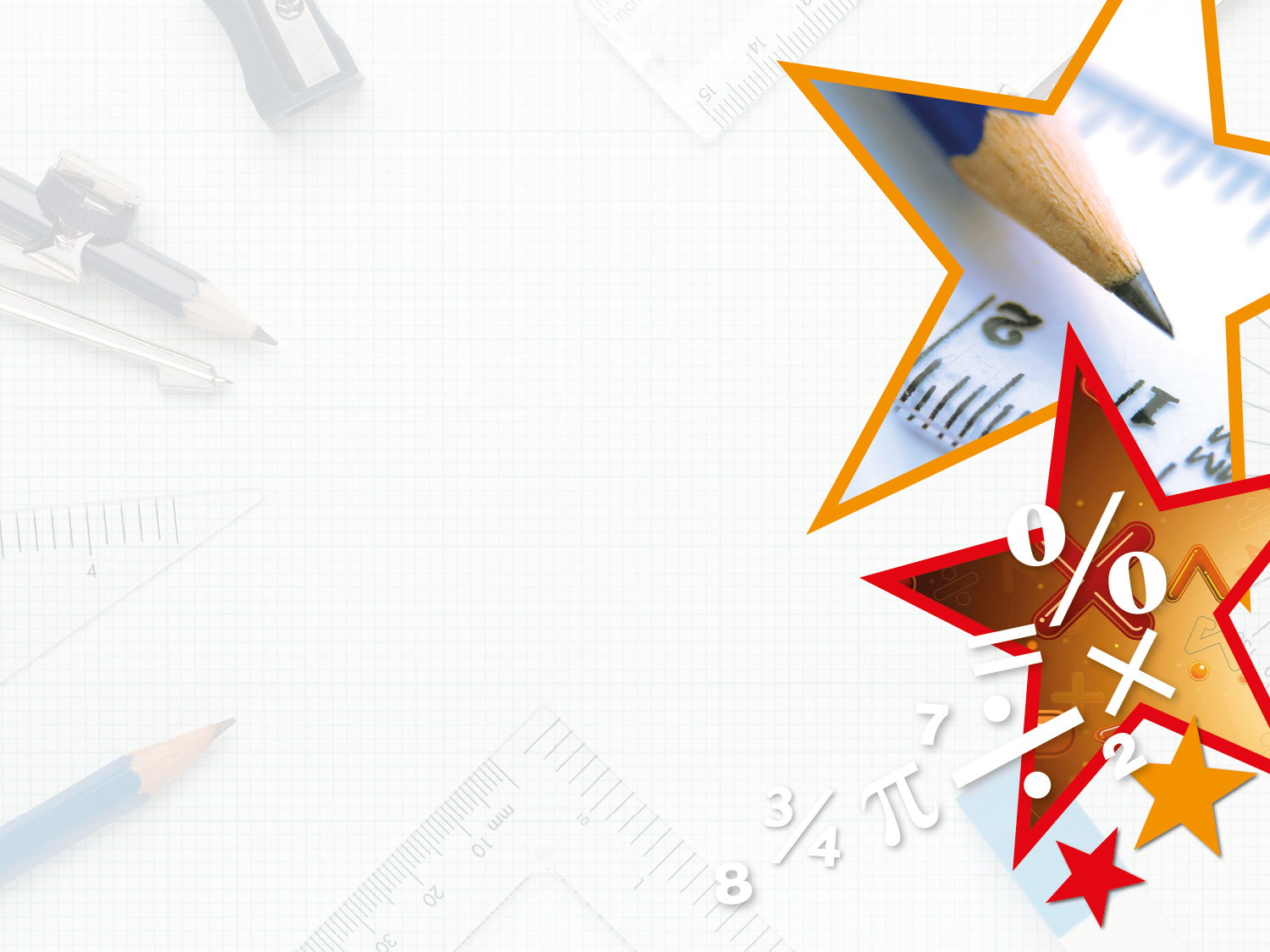 Varied Fluency 3

Two children are taking part in a long distance walk. 


Lily walked 72km.

Frankie walked 55 miles.


Who walked further?

Frankie
Y6
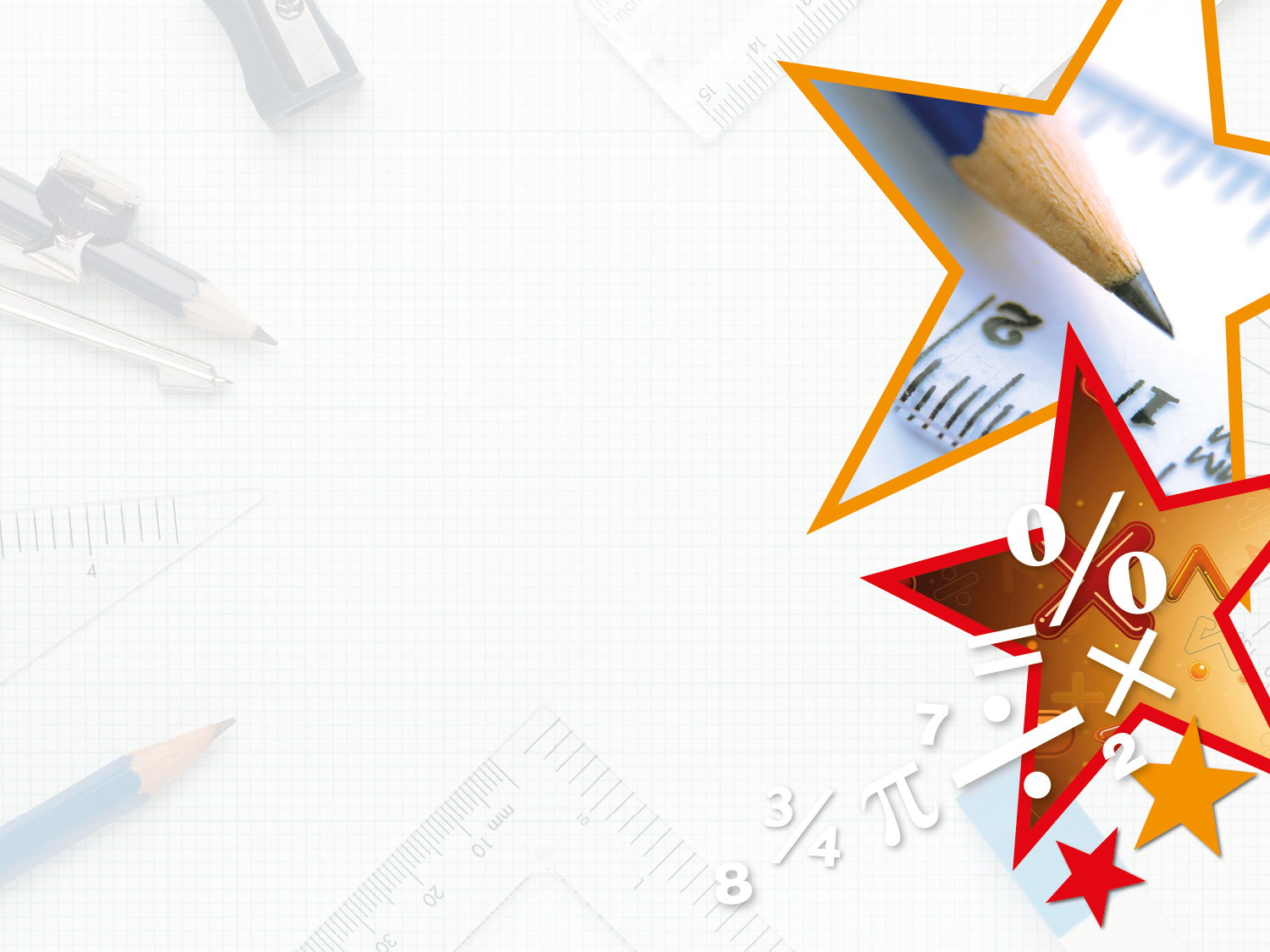 Varied Fluency 4

Match the equivalent distances.
Y6
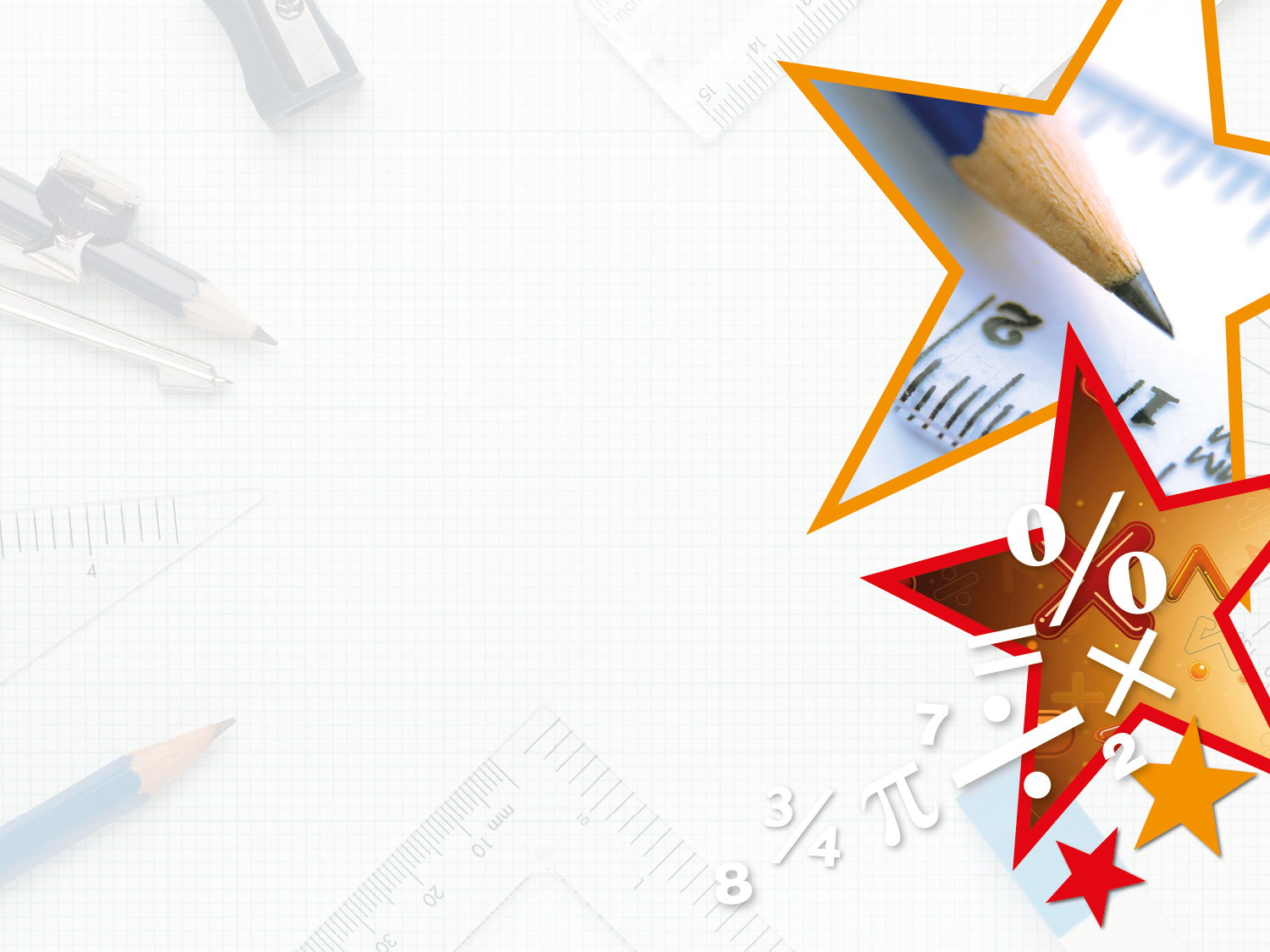 Varied Fluency 4

Match the equivalent distances.
Y6
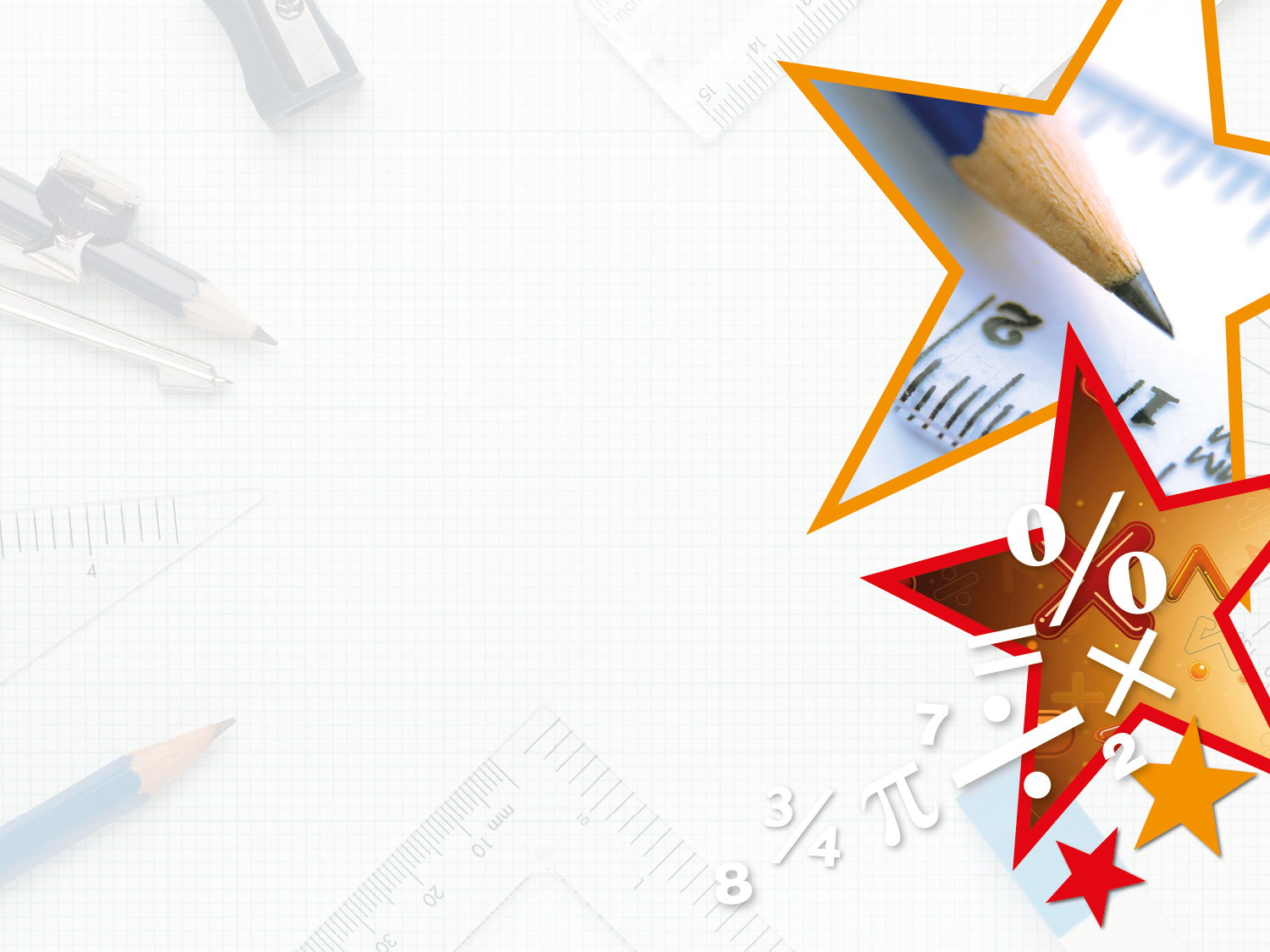 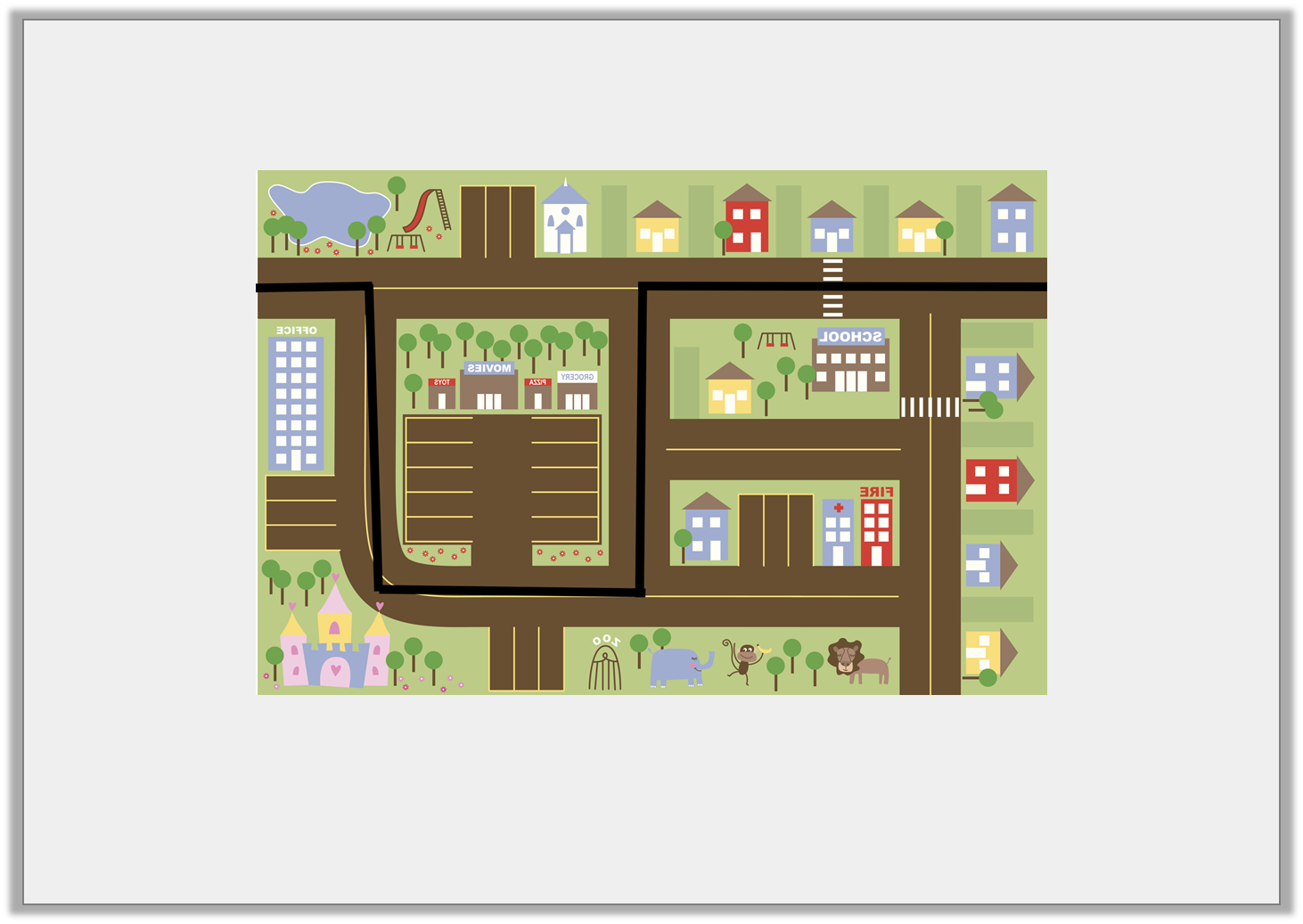 Problem Solving 1
Wednesday 6th May 2020
Bianca has planned her route through town on this map.













Approximately how far does she travel in kilometres?
0.5 miles
2.5 miles
2 miles
2 miles
1.5 miles
Y6
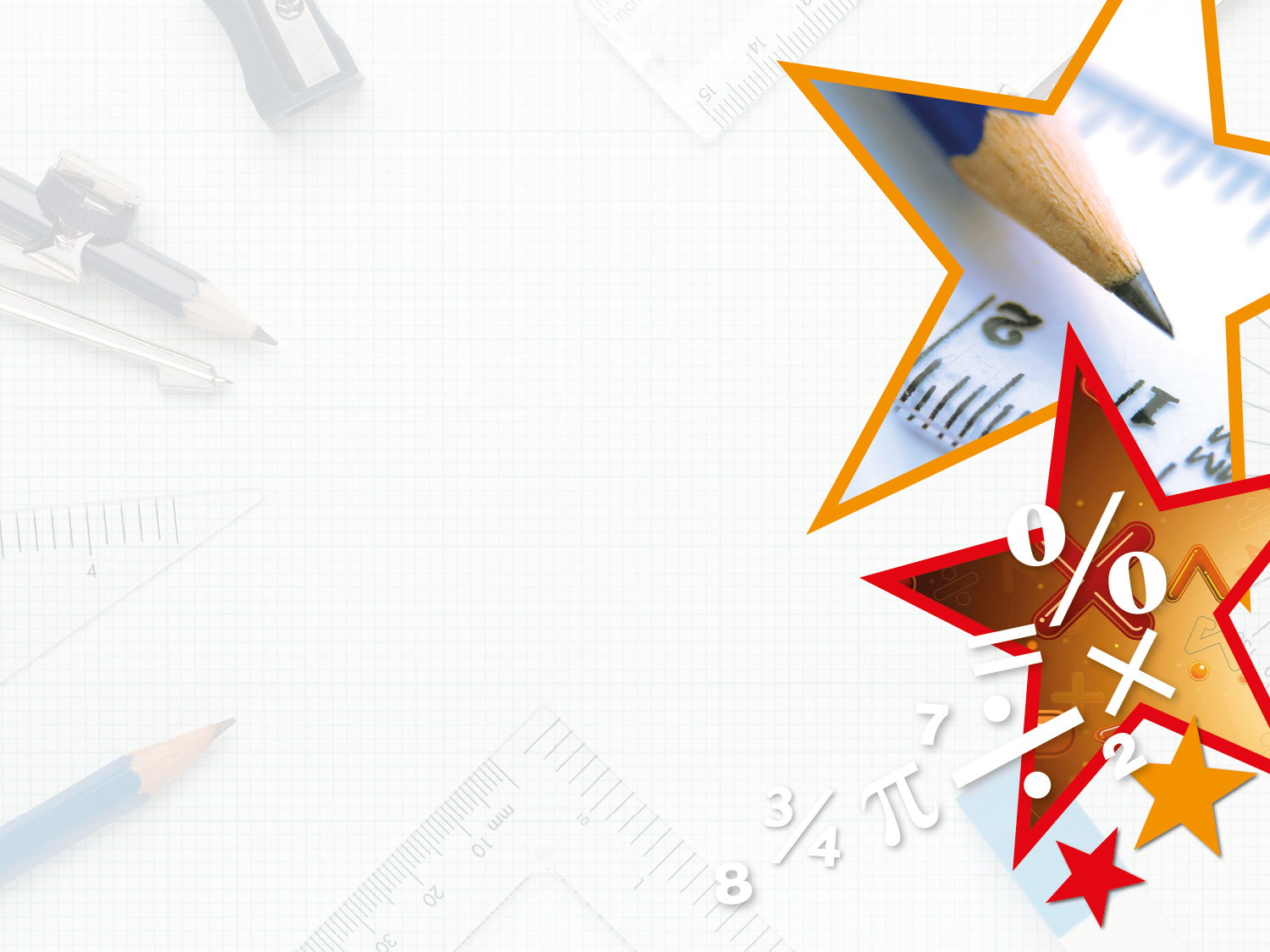 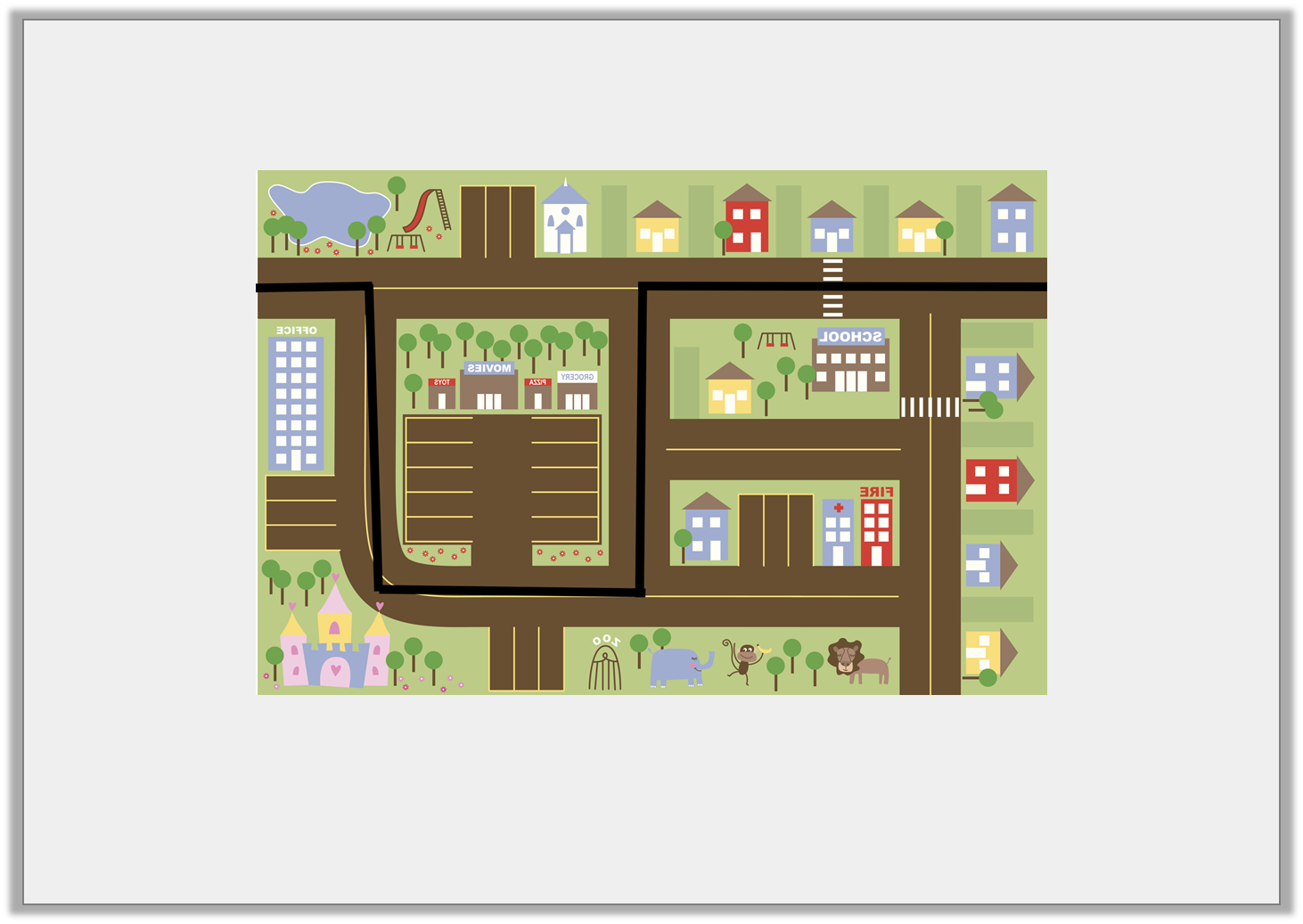 Problem Solving 1

Bianca has planned her route through town on this map.













Approximately how far does she travel in kilometres?

Bianca travels approximately 13.6 kilometres.
0.5 miles
2.5 miles
2 miles
2 miles
1.5 miles
Y6
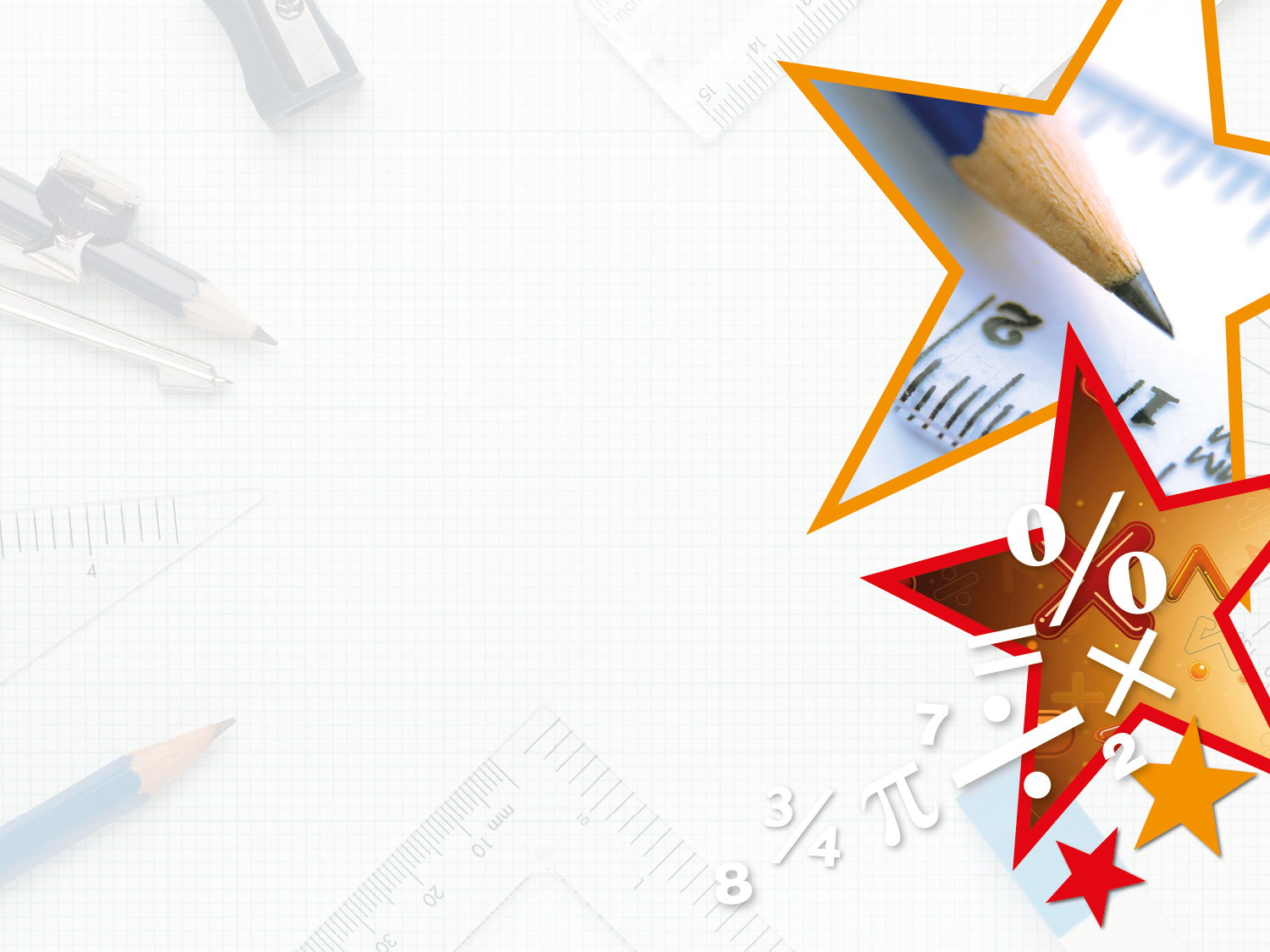 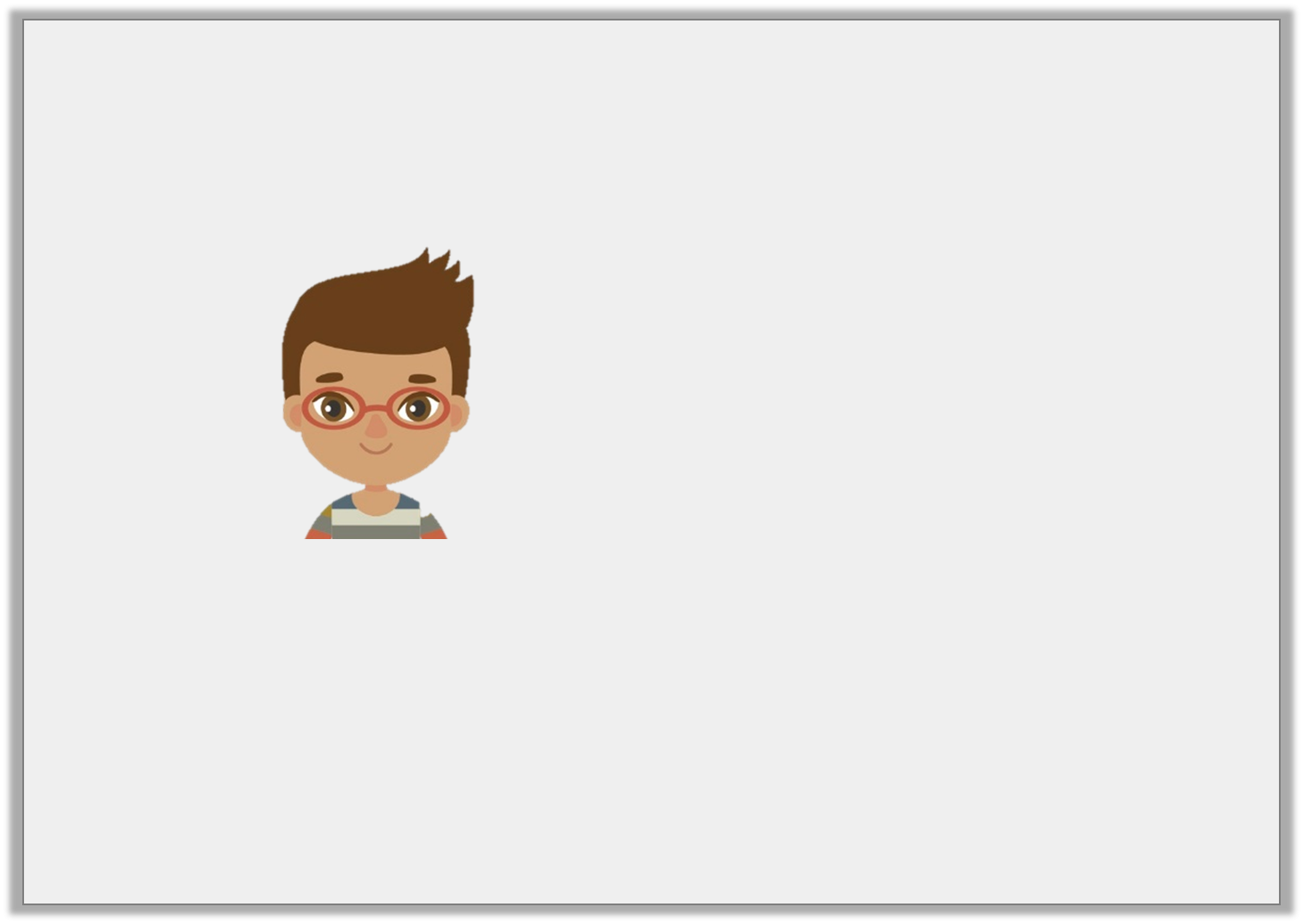 Reasoning 1

Chad says,











Is he correct? Explain your answer.
10 kilometres is equal to 16 miles.
Y6
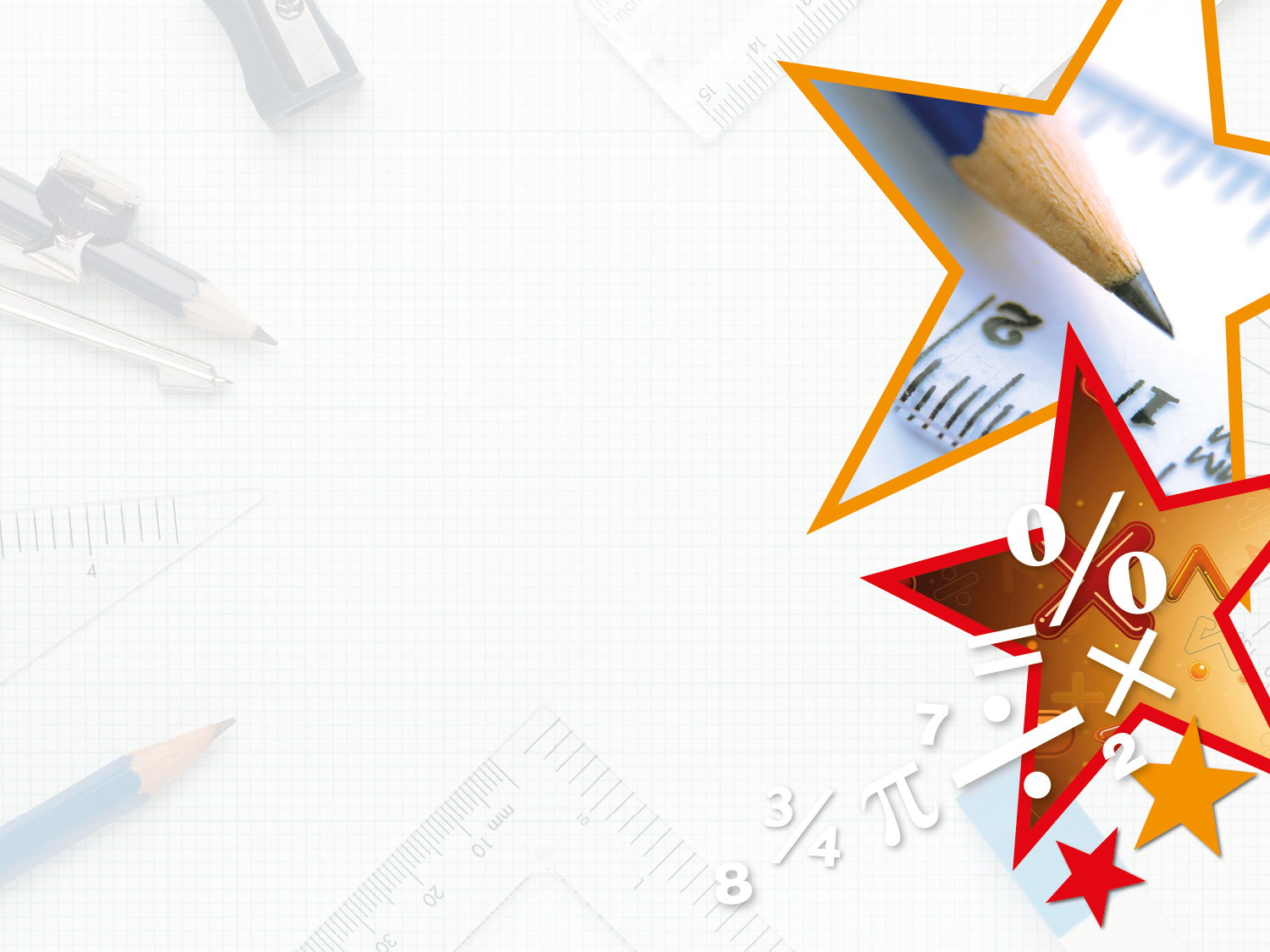 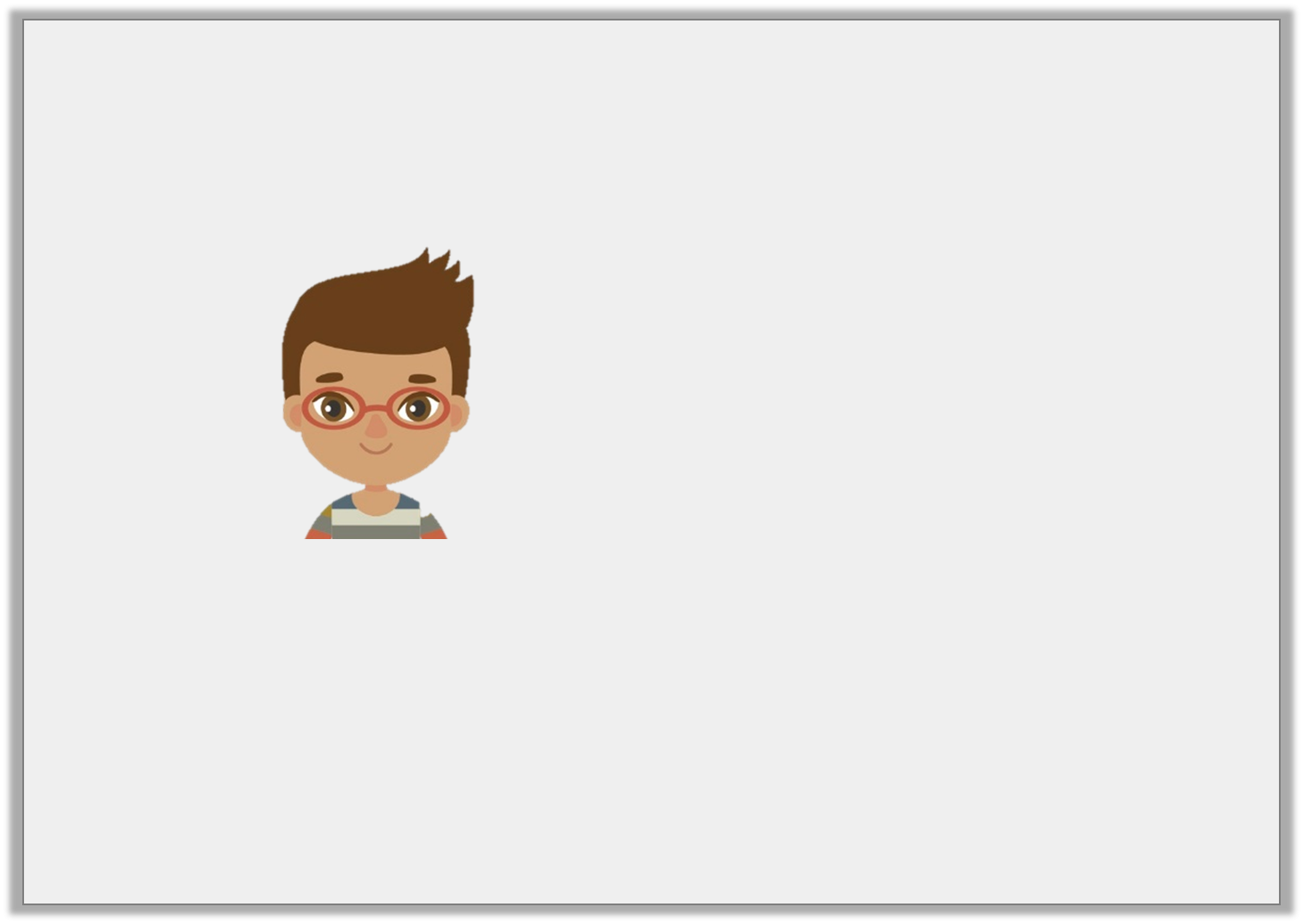 Reasoning 1

Chad says,











Is he correct? Explain your answer.

Chad is incorrect because…
10 kilometres is equal to 16 miles.
Y6
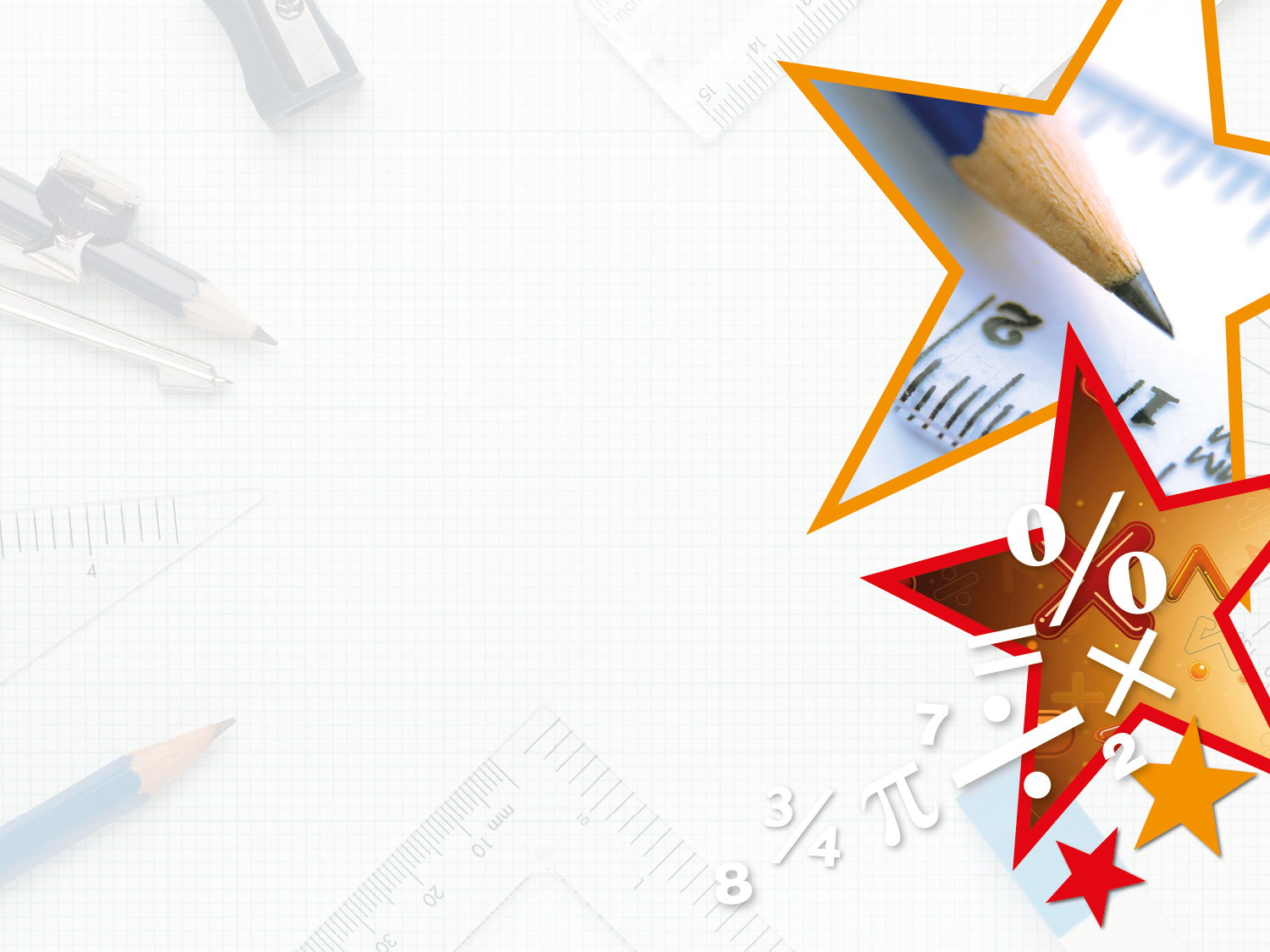 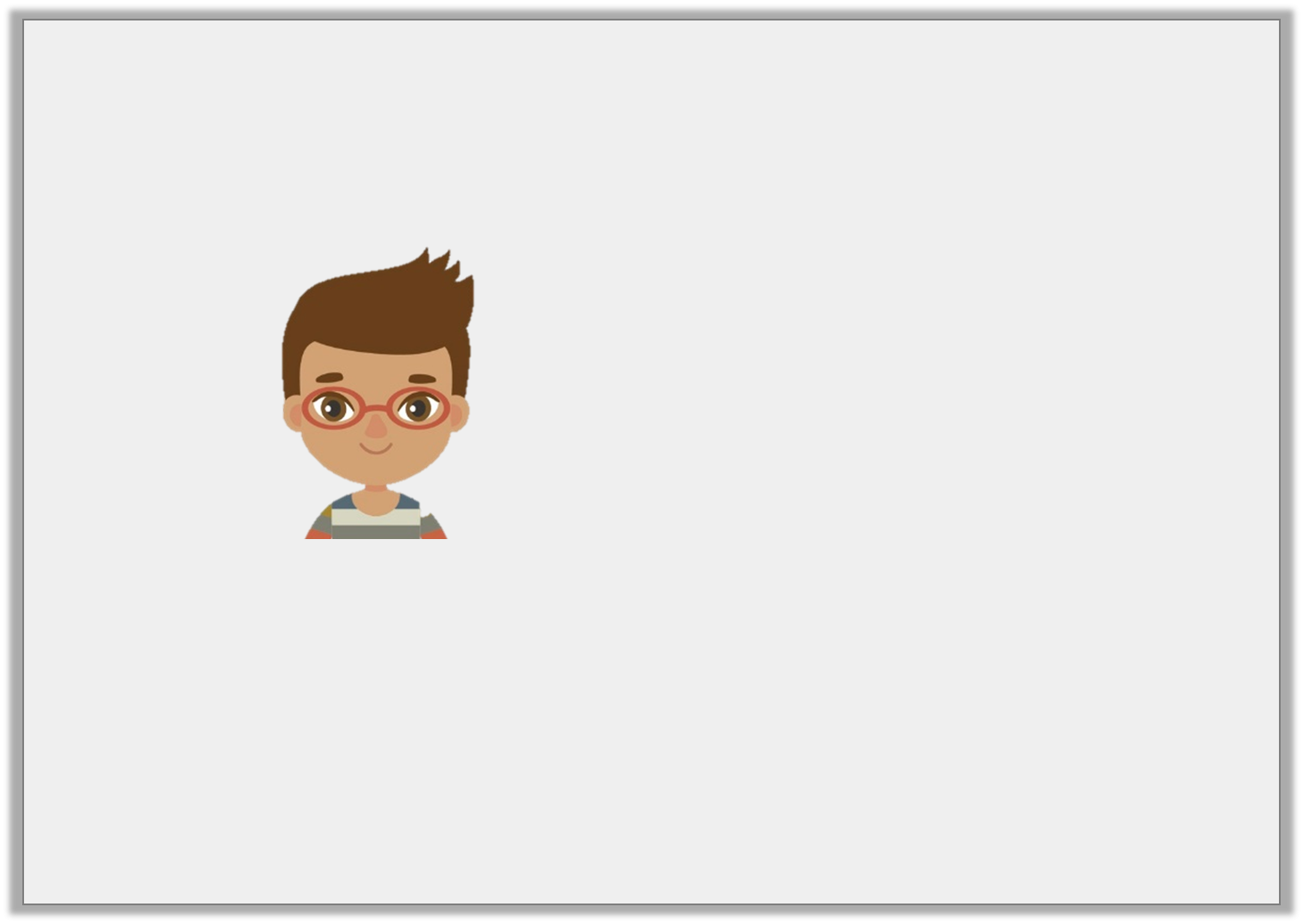 Reasoning 1

Chad says,











Is he correct? Explain your answer.

Chad is incorrect because he has mixed up the units in the conversion. 10 miles is approximately 16 kilometres; 10 kilometres is approximately 6.2 miles.
10 kilometres is equal to 16 miles.
Y6
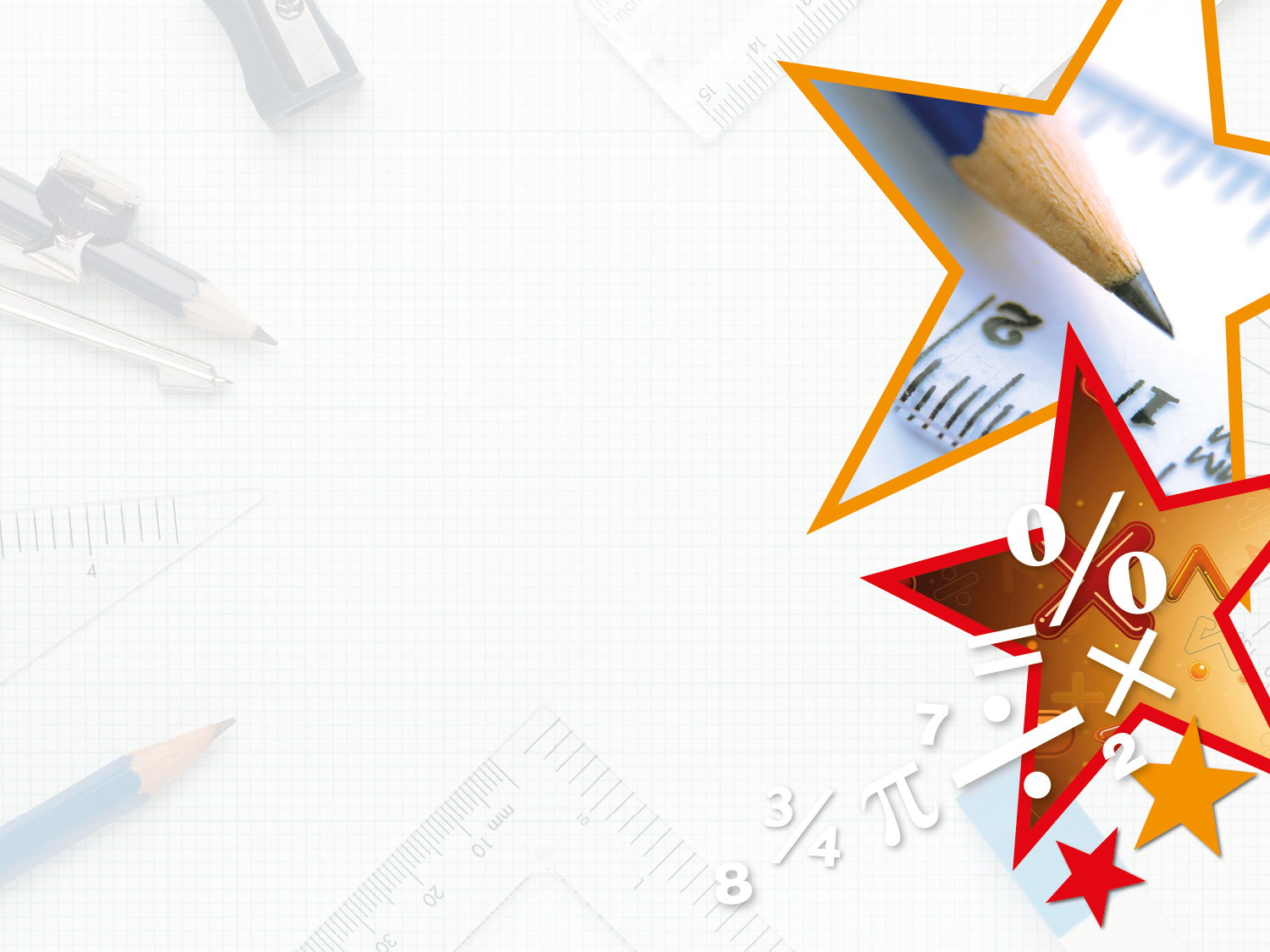 Problem Solving 2

Ivy is planning a cycling trip.

She wants to arrive in Manchester, which is 50 miles from her starting point, by 2:00pm.

She starts her journey at 10:00am and has travelled 56 kilometres by 1:30pm.

How many miles does she have left?
Y6
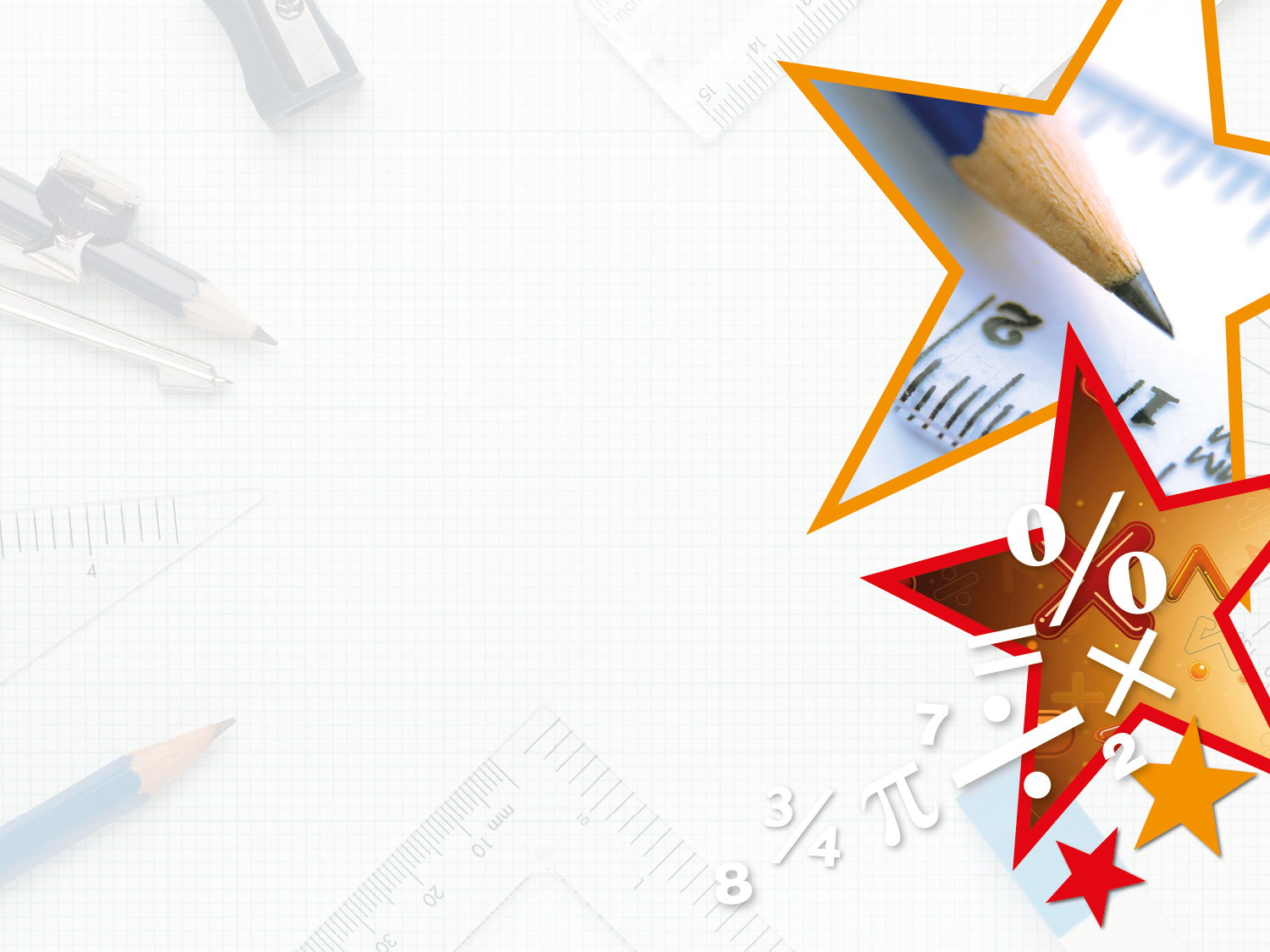 Problem Solving 2

Ivy is planning a cycling trip.

She wants to arrive in Manchester, which is 50 miles from her starting point, by 2:00pm.

She starts her journey at 10:00am and has travelled 56 kilometres by 1:30pm.

How many miles does she have left?




Ivy has travelled 56 km, or 35 miles. She has 15 miles to go.
Y6
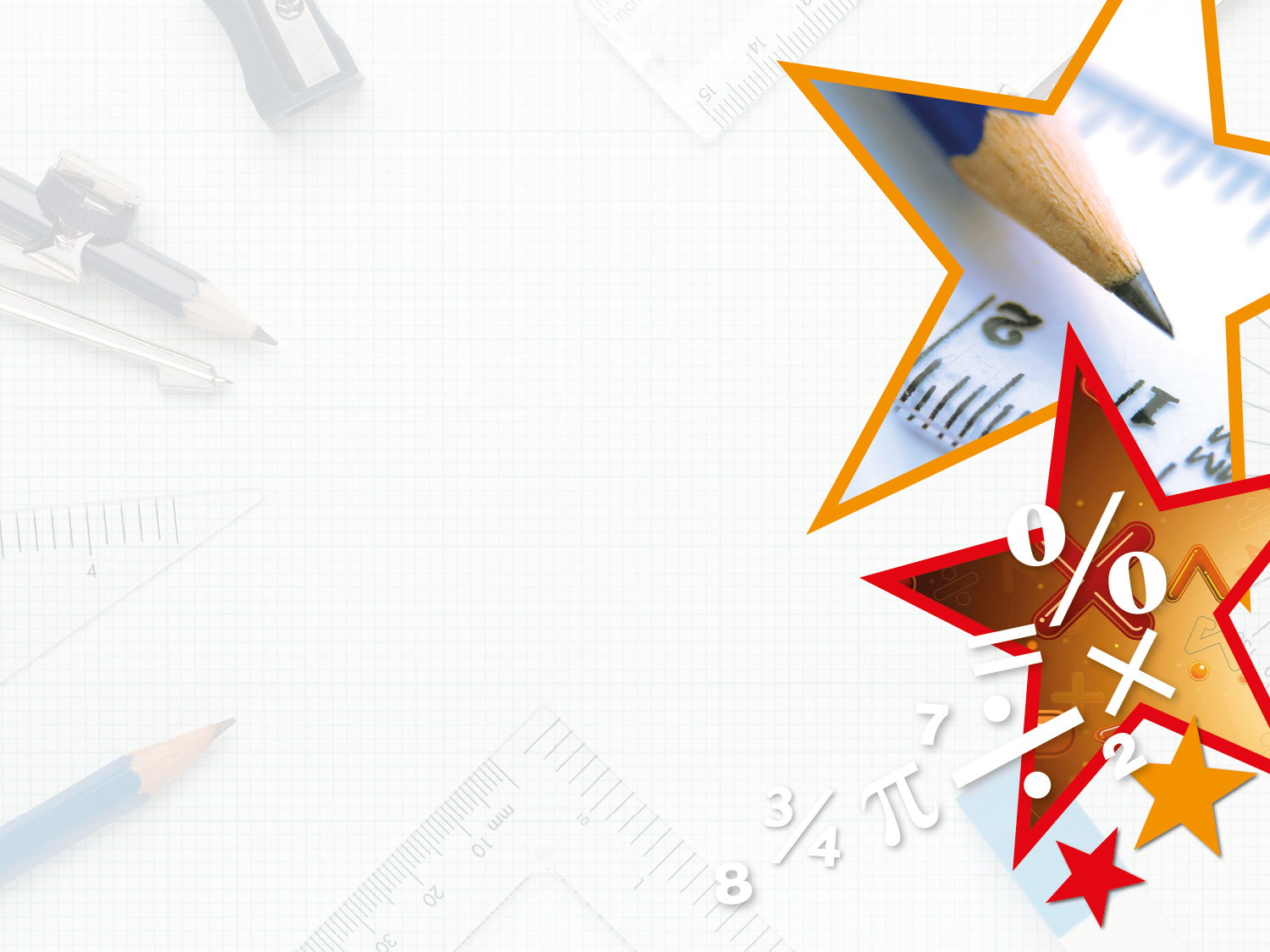 Year 6 – Summer Block 1 – Measurement: Converting Units
Thursday 7th May 2020


Step 5

Year 6: Imperial Measures
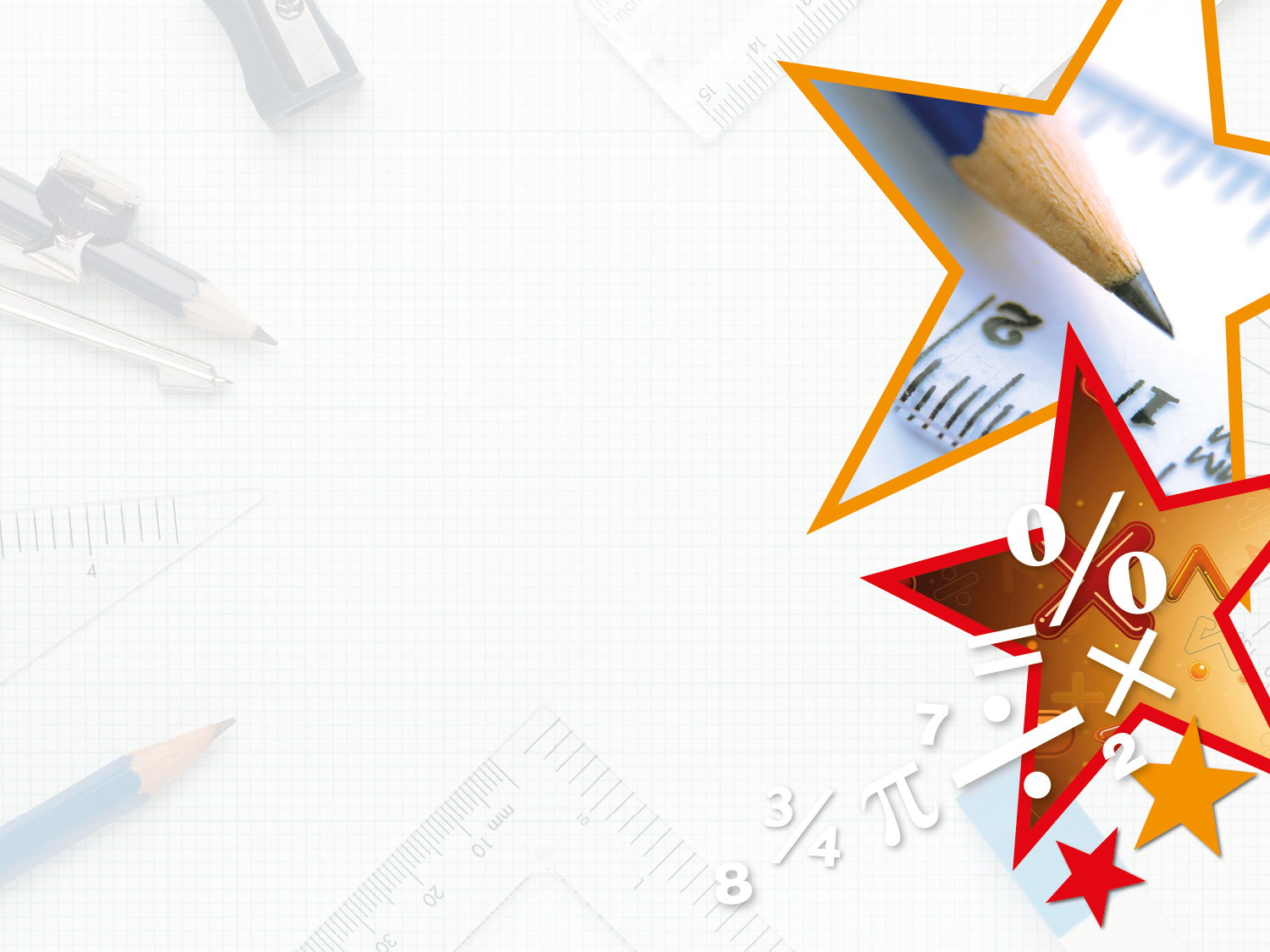 Introduction
8 pints
1 foot
0.56 litres
1 gallon
12 inches
1 inch
2.5 centimetres
1 pint
16 ounces
1 stone
14 pounds
1 ounce
28 grams
1 pound
Y6
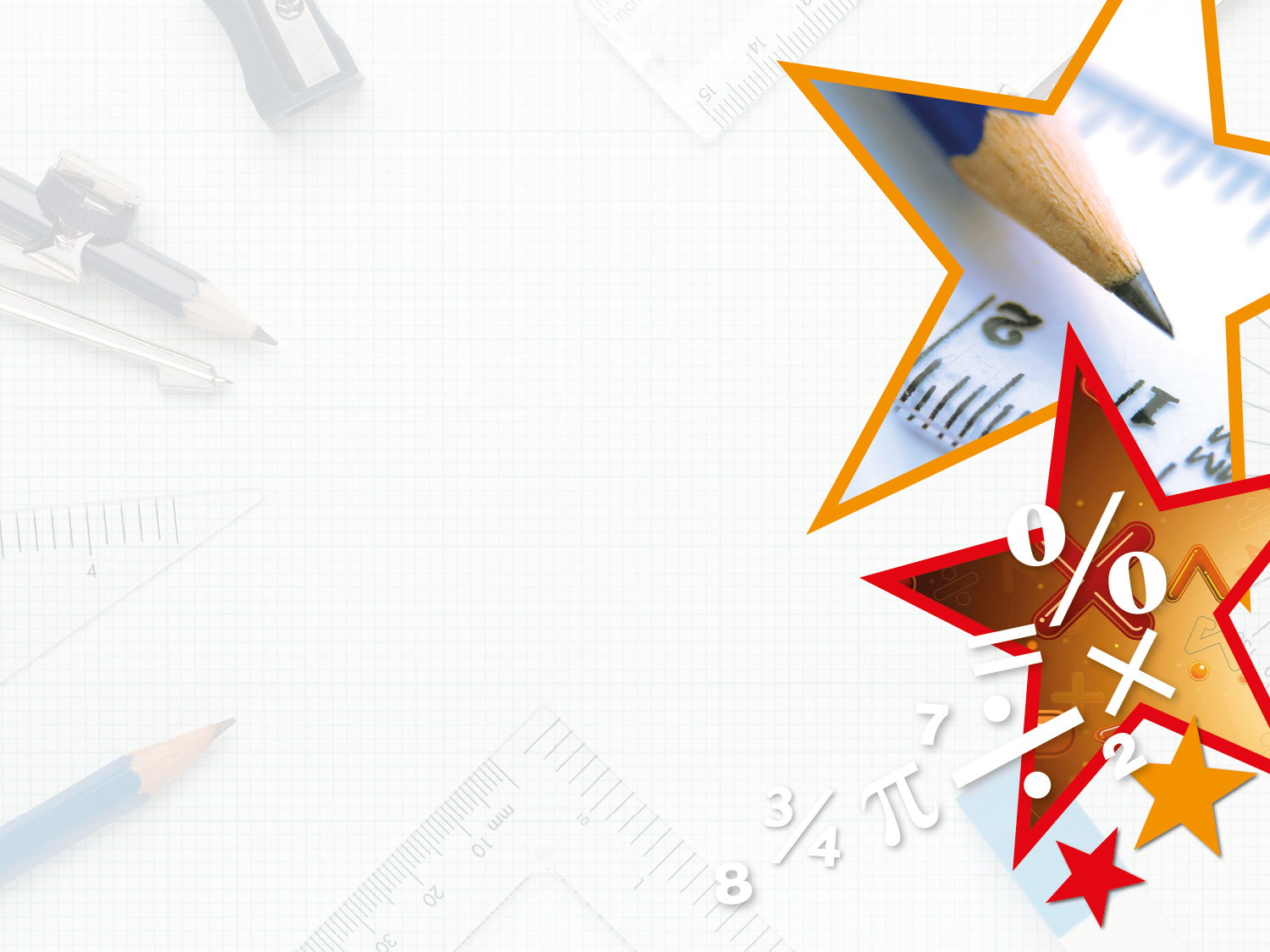 Introduction
8 pints
1 foot
0.56 litres
1 gallon
12 inches
1 inch
2.5 centimetres
1 pint
16 ounces
1 stone
14 pounds
1 ounce
28 grams
1 pound
Y6
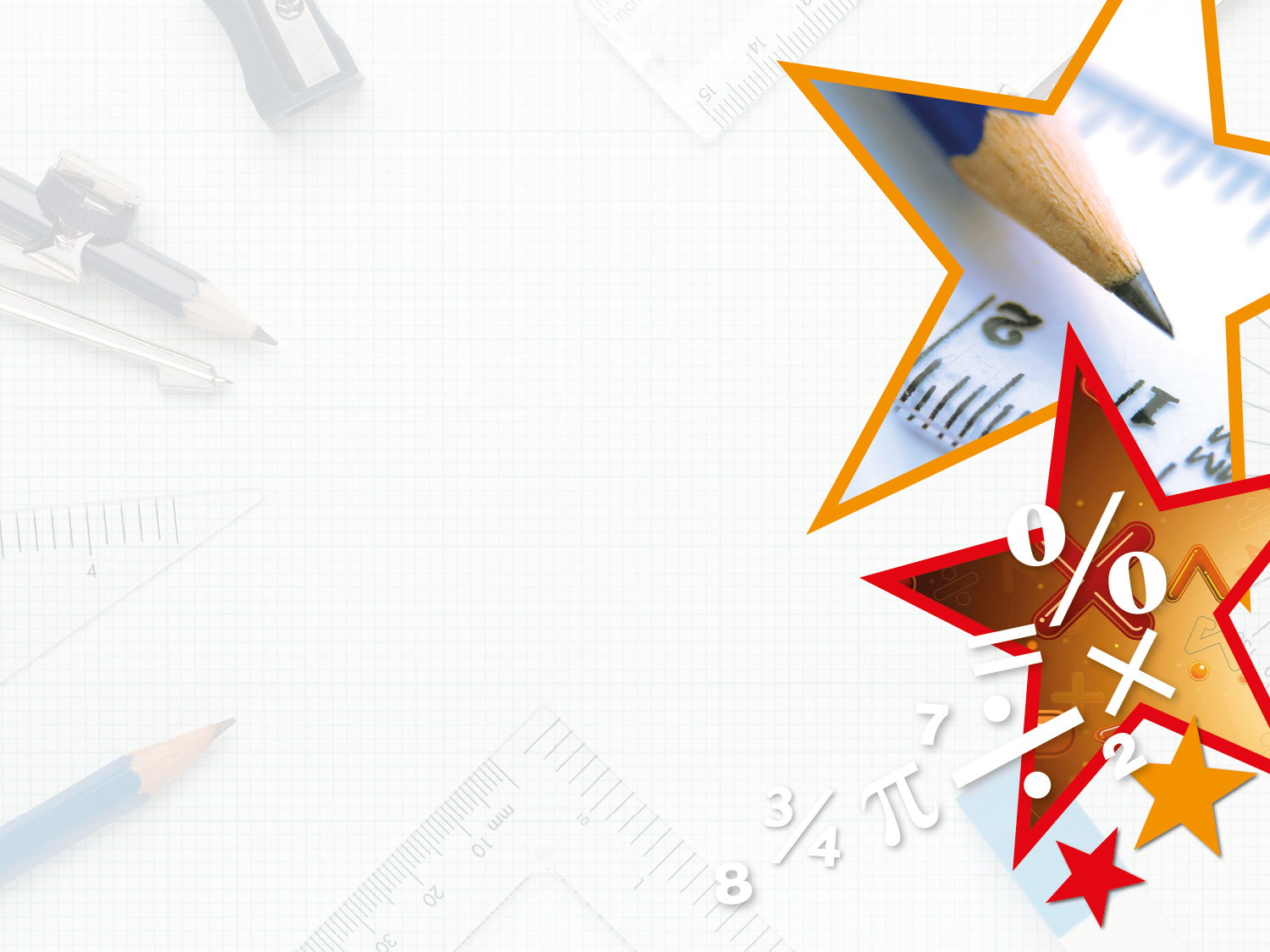 Varied Fluency 1

Will and Rhys are comparing the heights of their dogs.

Will’s dog is 1 foot 2 inches tall.

Rhys’ dog is 18 inches tall.

Who has the tallest dog?
Y6
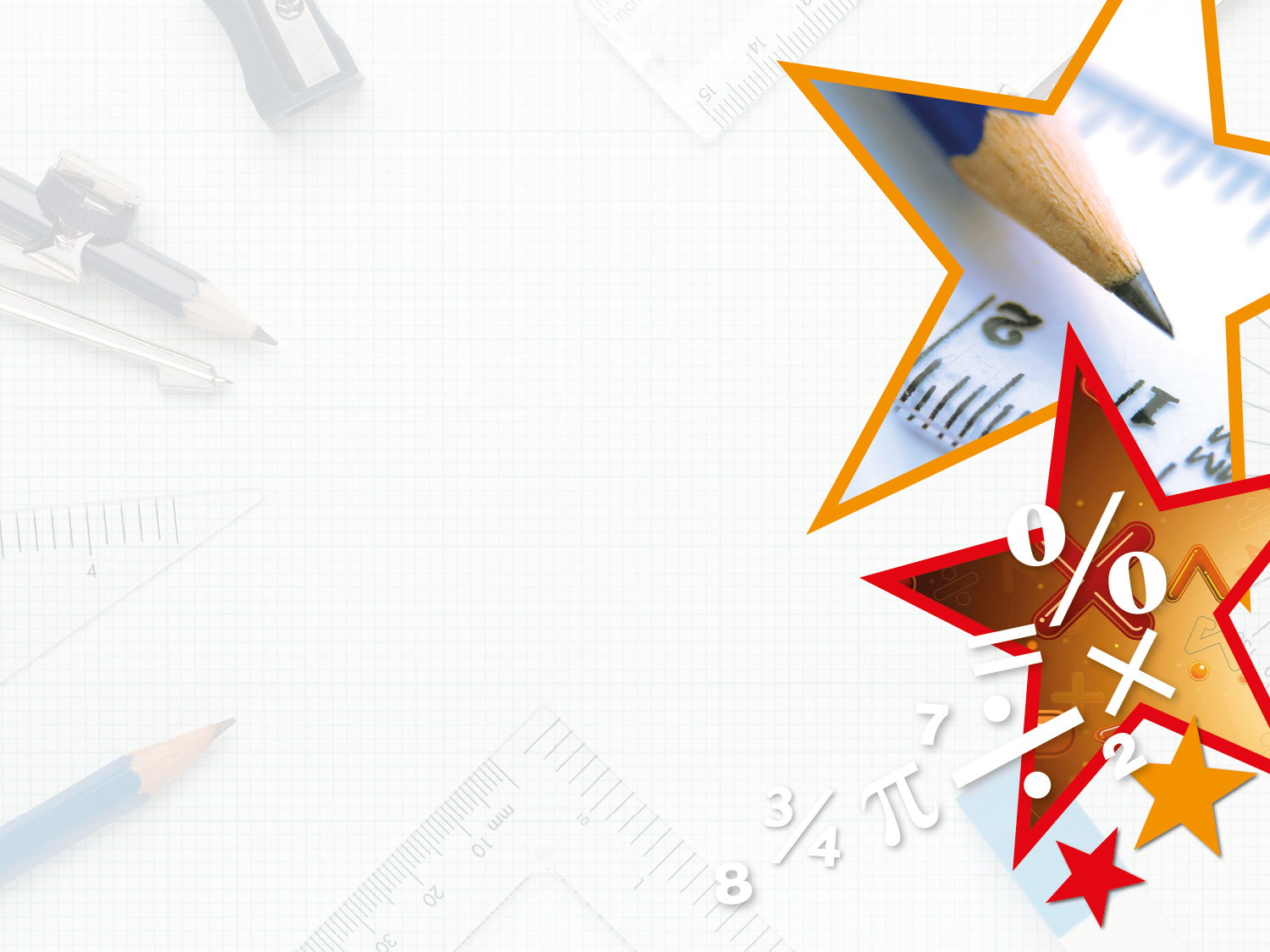 Varied Fluency 1

Will and Rhys are comparing the heights of their dogs.

Will’s dog is 1 foot 2 inches tall.

Rhys’ dog is 18 inches tall.

Who has the tallest dog? 







Rhys
Y6
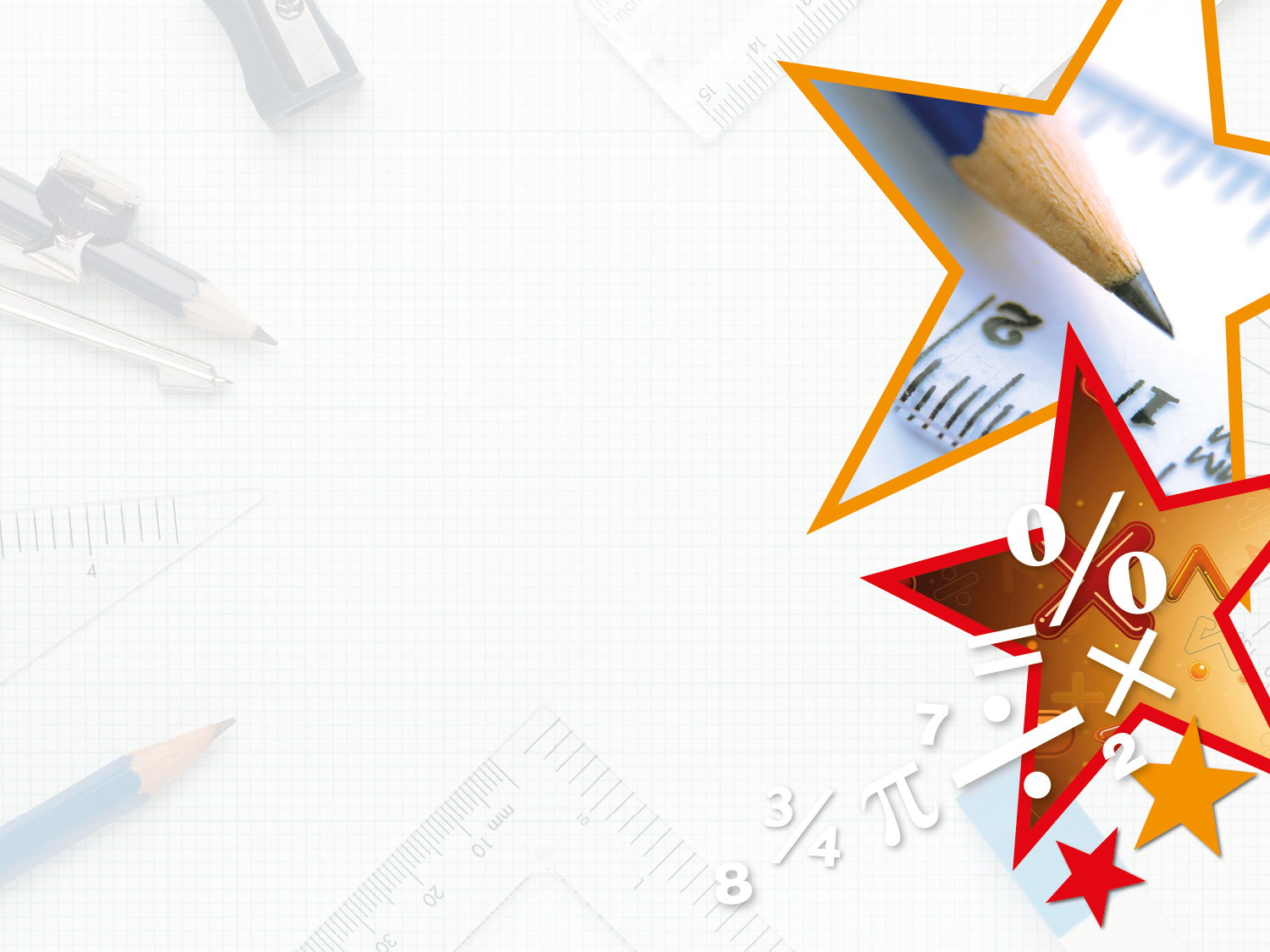 Varied Fluency 2

Are the following statements true or false?


    gallon = 1 pint


10 inches = 0.25cm


 280g = 2 ounces
Y6
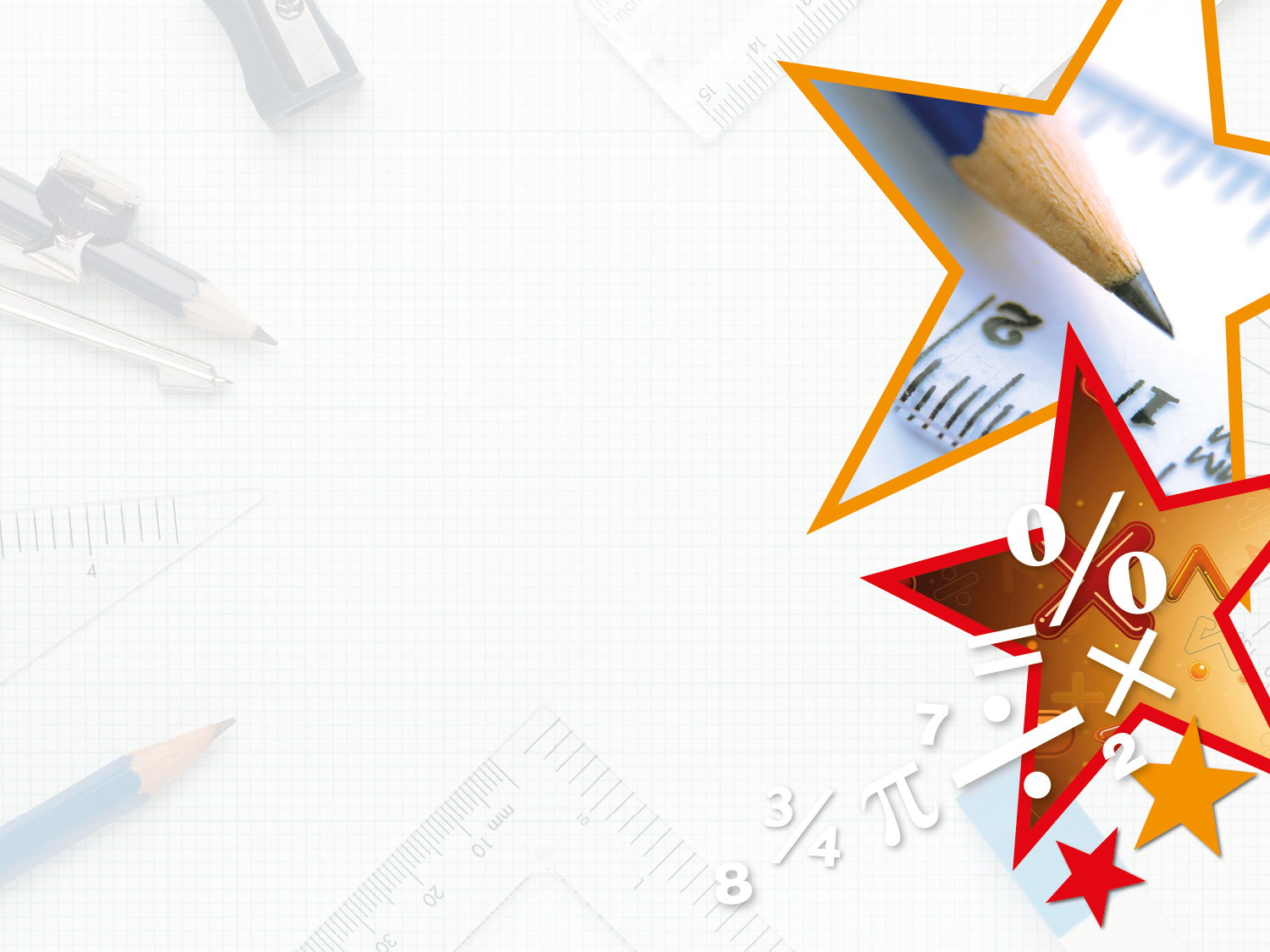 Varied Fluency 2

Are the following statements true or false?


    gallon = 1 pint


10 inches = 0.25cm


 280g = 2 ounces




A. True B. False C. False
Y6
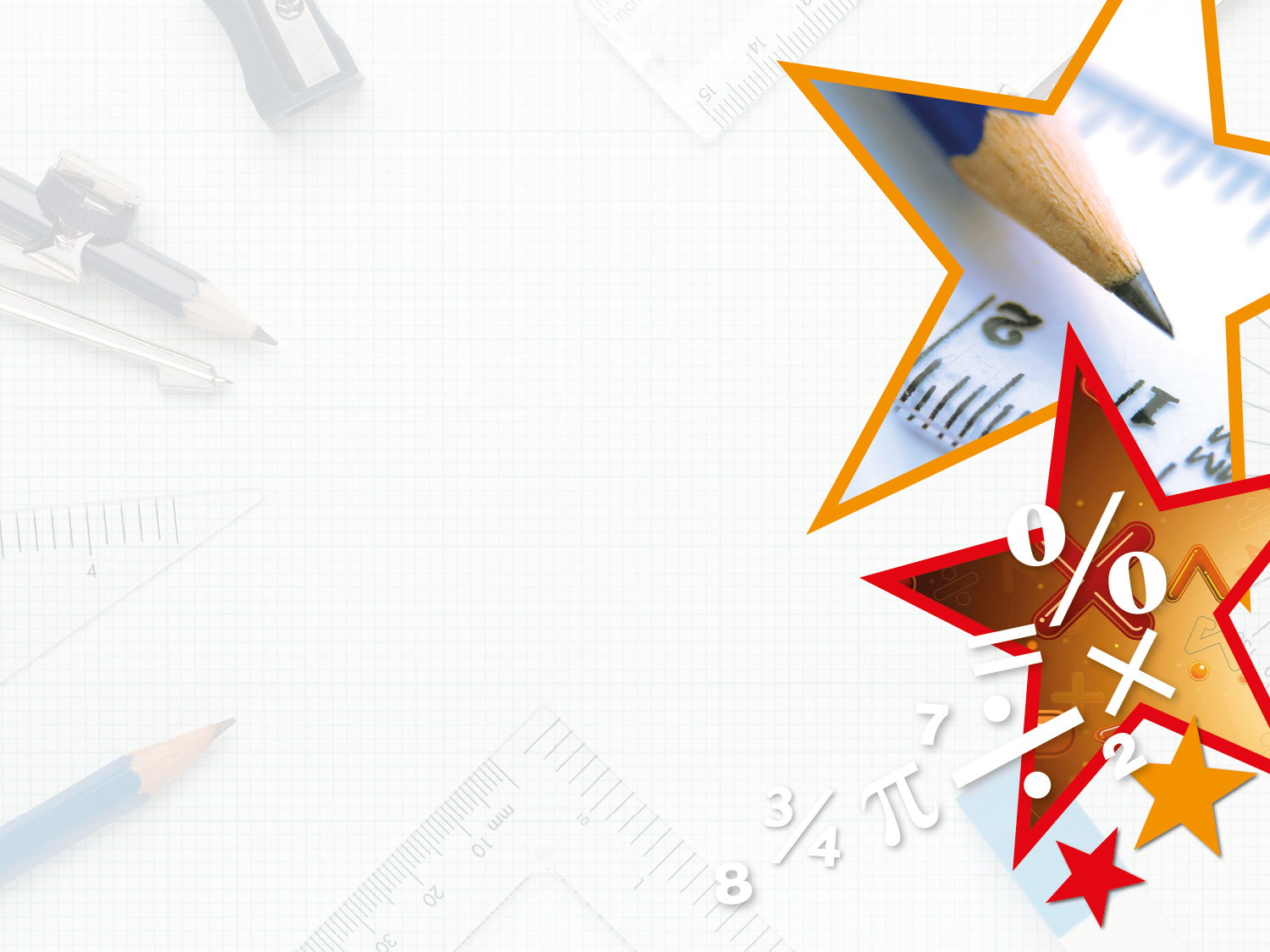 Varied Fluency 3

Match the measurements to their conversions.
Y6
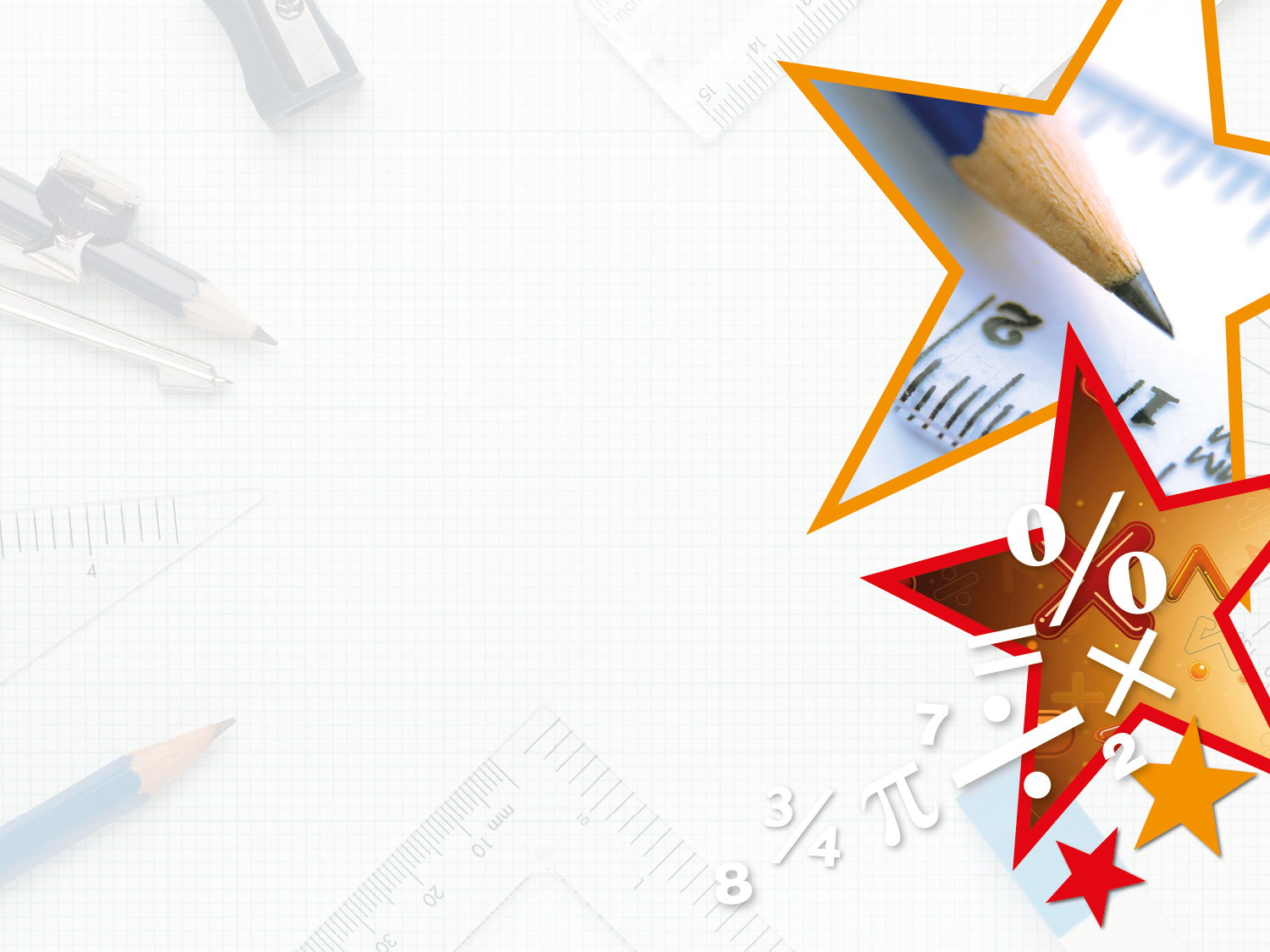 Varied Fluency 3

Match the measurements to their conversions.














5 pounds = 80 ounces, 25cm = 10 inches, 1.12 litres = 2 pints
Y6
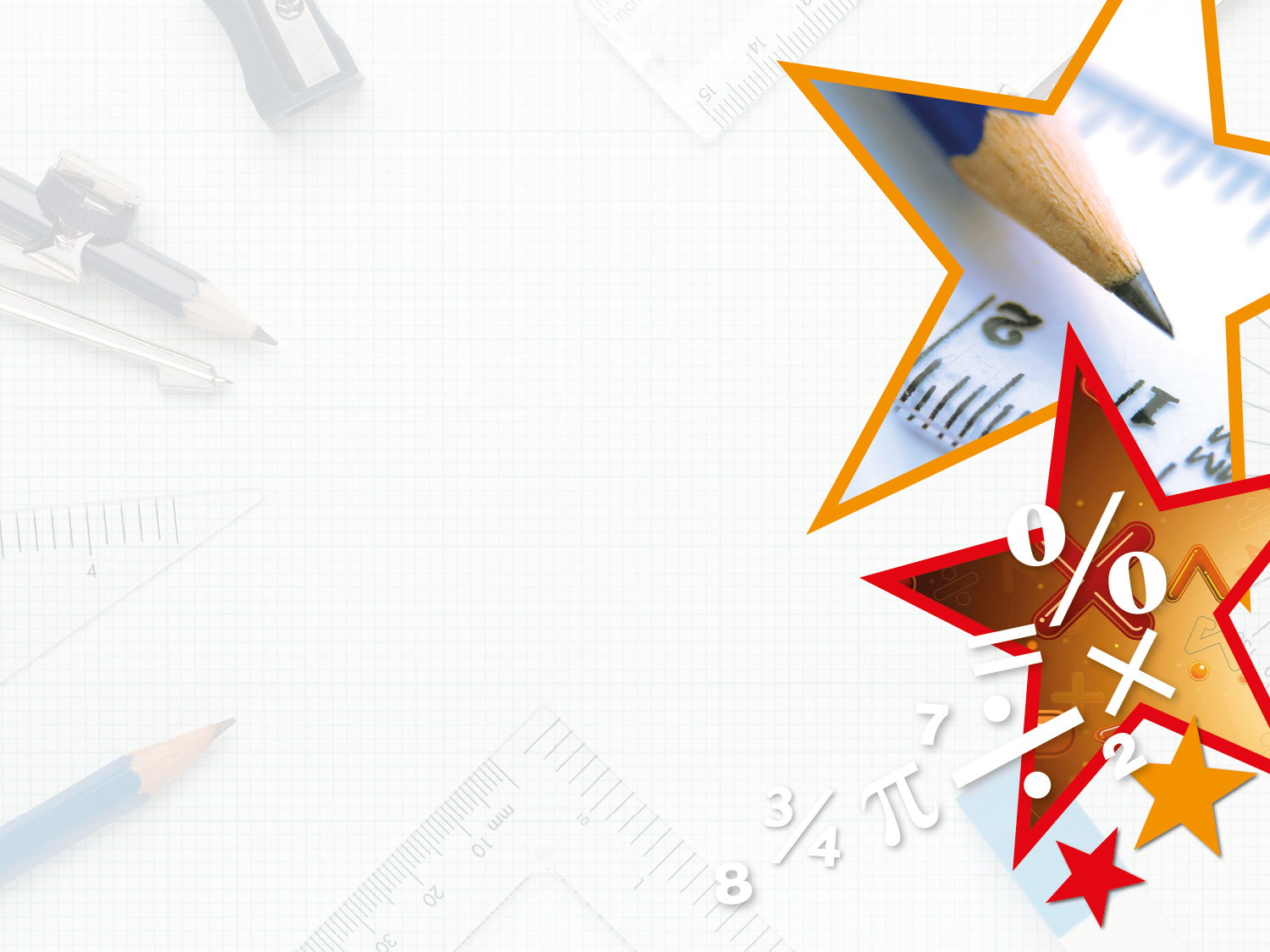 Varied Fluency 4

Fill in the missing measurements.
Y6
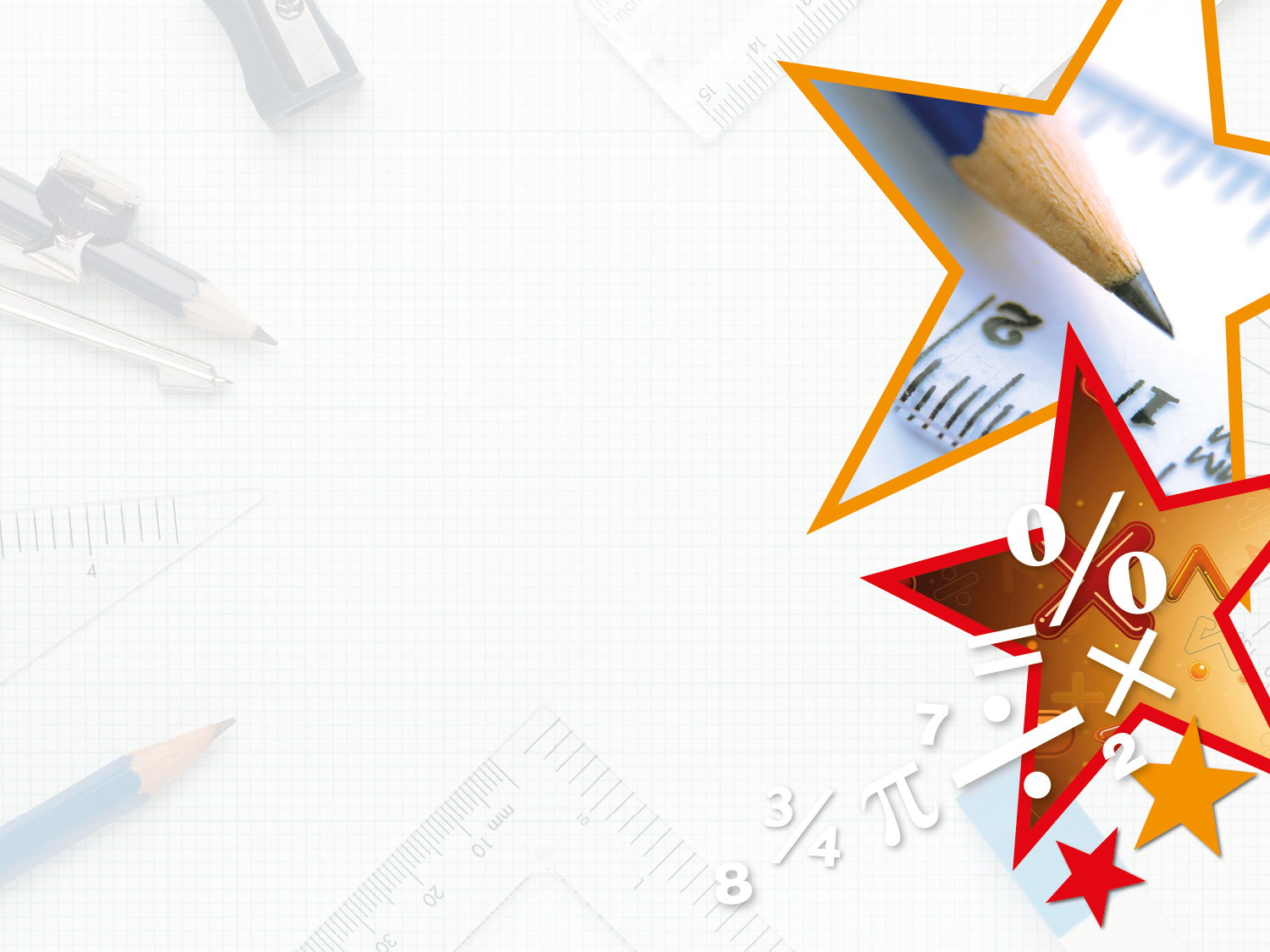 Varied Fluency 4

Fill in the missing measurements.
Y6
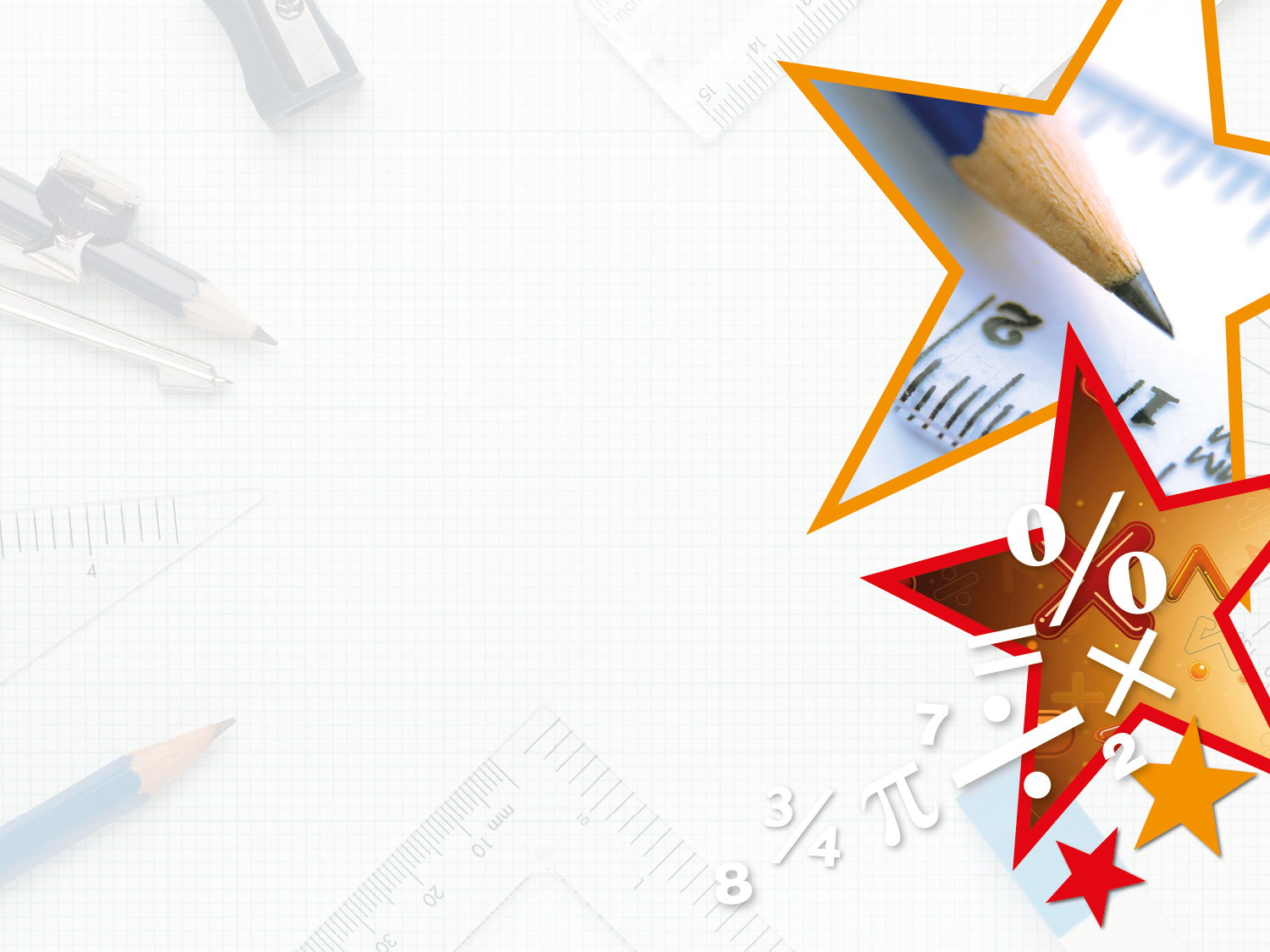 Reasoning 1

Friday 8th May 2020

True or false?



0.25 of a gallon is the 
same as 4 pints.


Explain your answer.
Y6
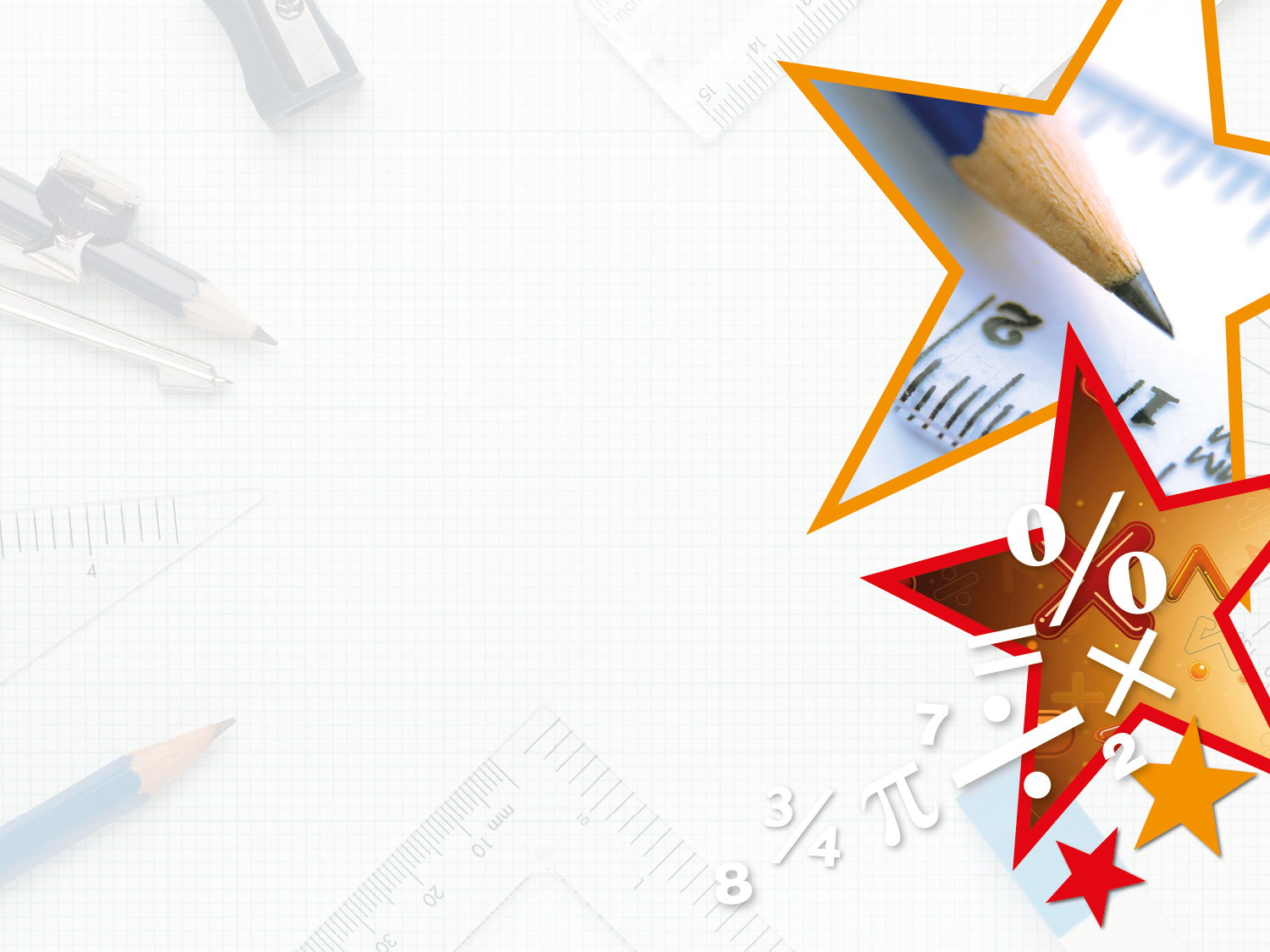 Reasoning 1

True or false?



0.25 of a gallon is the 
same as 4 pints.


Explain your answer.






False because…
Y6
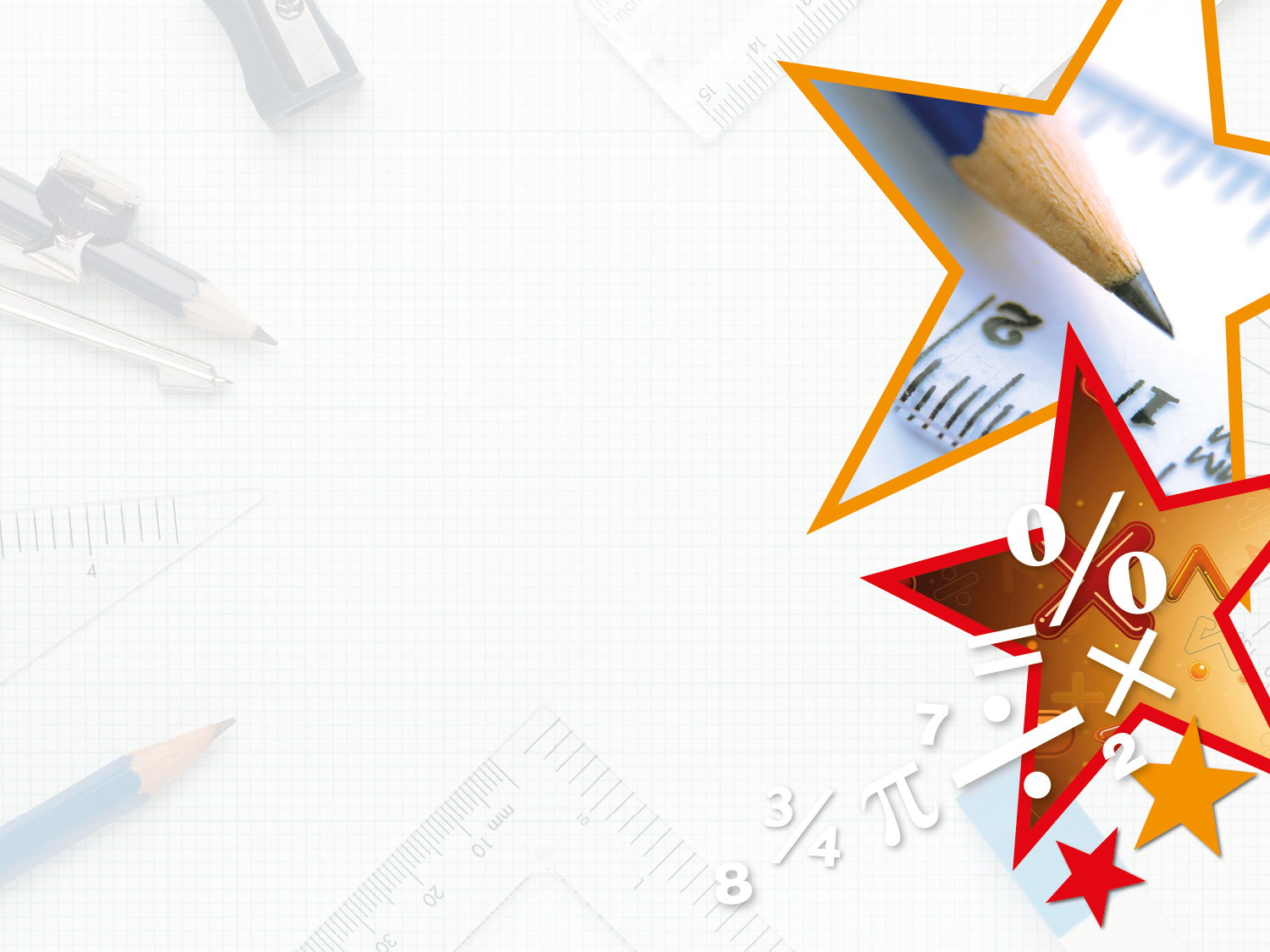 Reasoning 1

True or false?



0.25 of a gallon is the 
same as 4 pints.


Explain your answer.






False because 1 gallon = 8 pints, so 0.25 = 2 pints
Y6
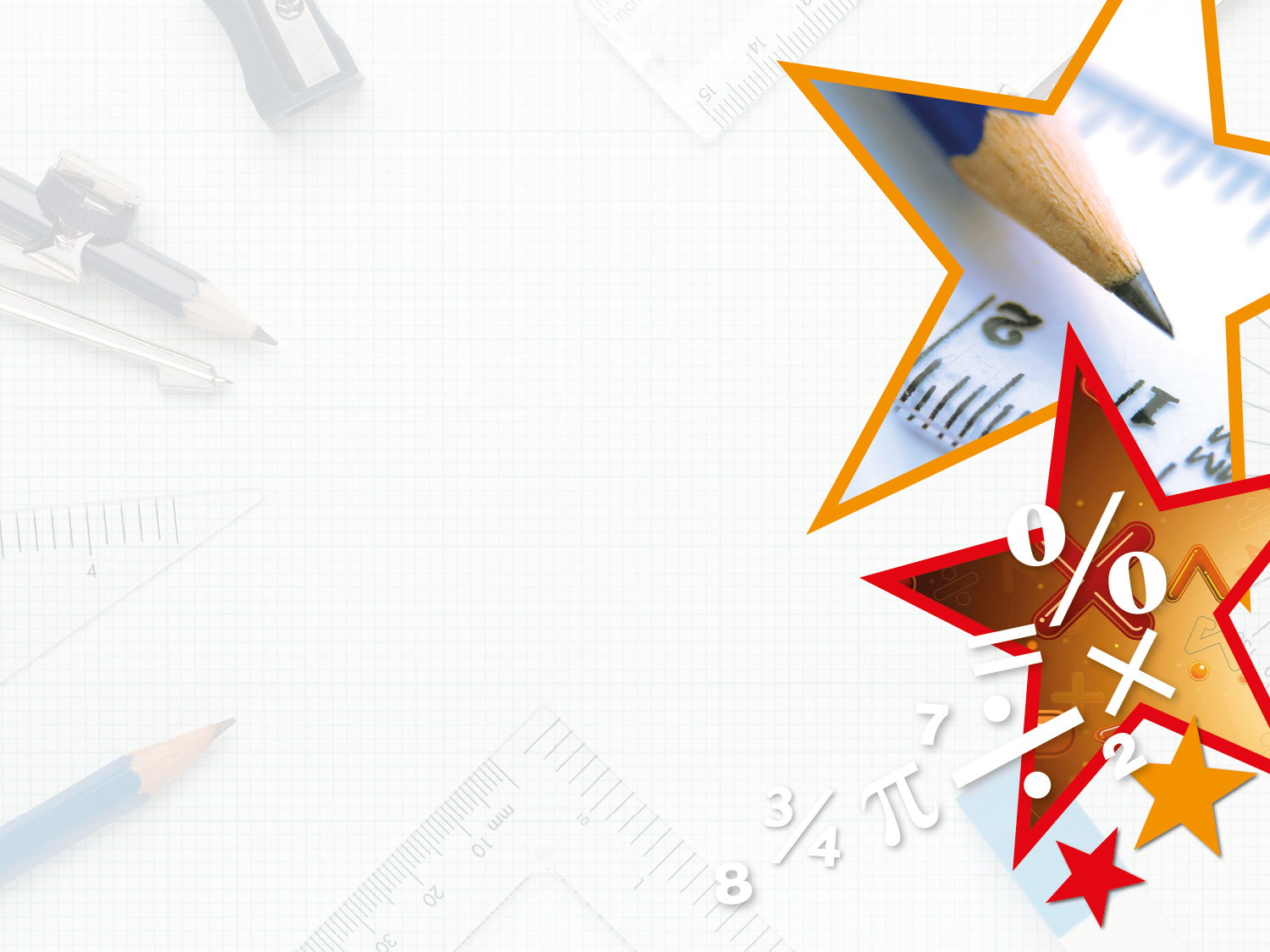 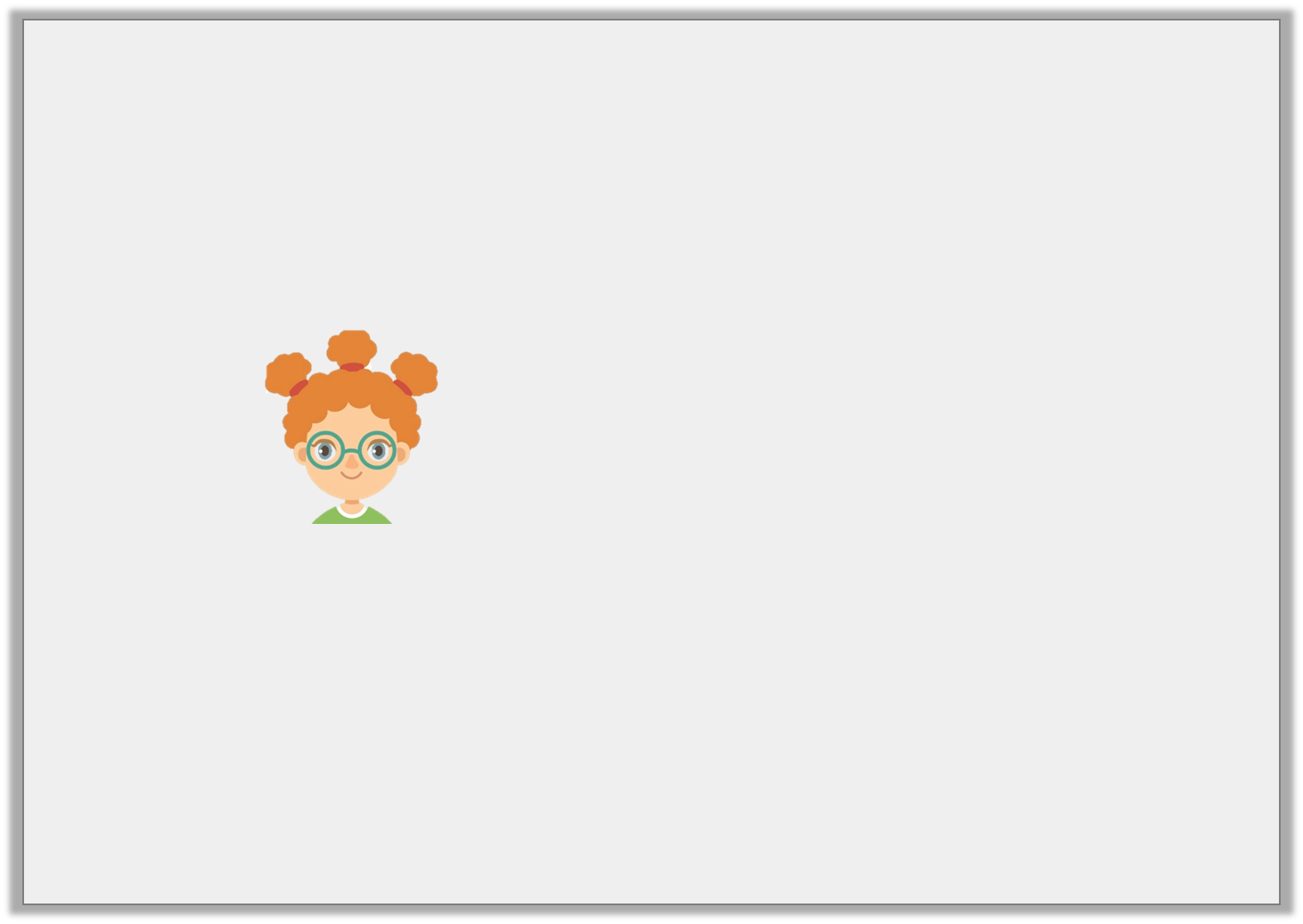 Reasoning 2

Suzie is converting the volume of her bath.

She says: 






Is Suzie correct? Explain your answer.
My bath has a volume of 100 pints which is the same as 560 litres.
Y6
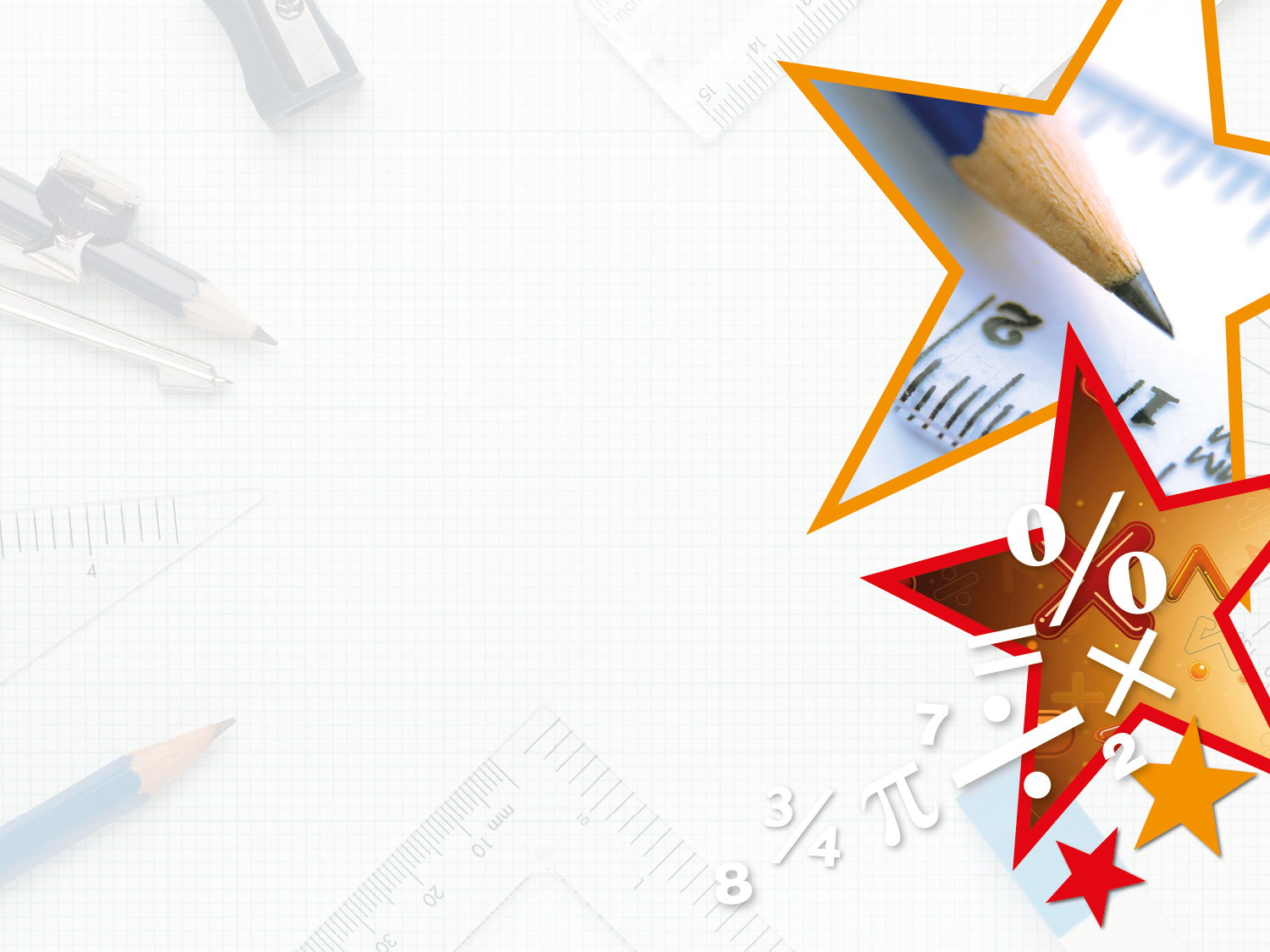 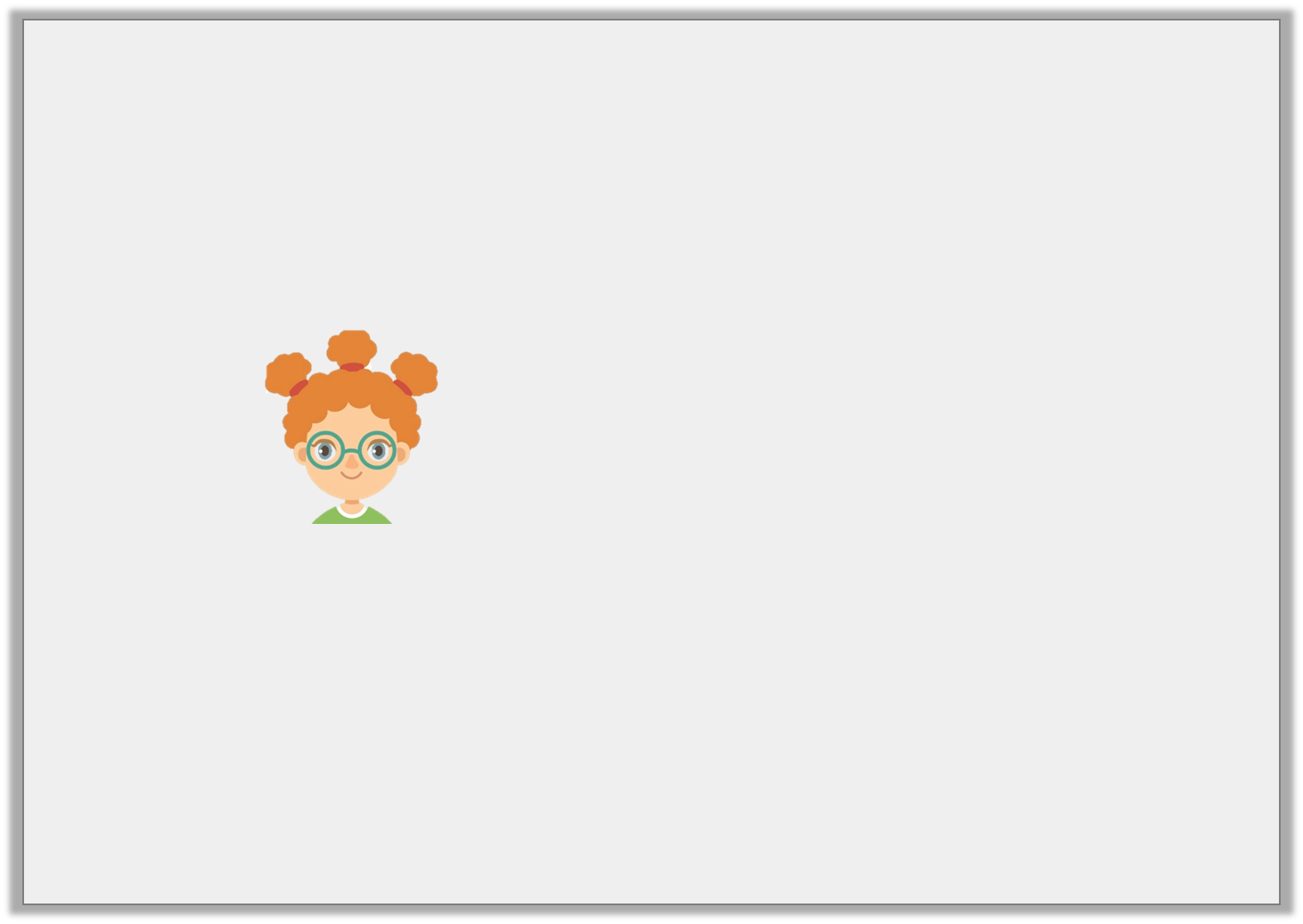 Reasoning 2

Suzie is converting the volume of her bath.

She says: 






Is Suzie correct? Explain your answer.



Suzie has multiplied 0.56 litres by 1,000 instead of 100. 1 pint = 0.56 litres so 100 pints = 56 litres.
My bath has a volume of 100 pints which is the same as 560 litres.
Y6
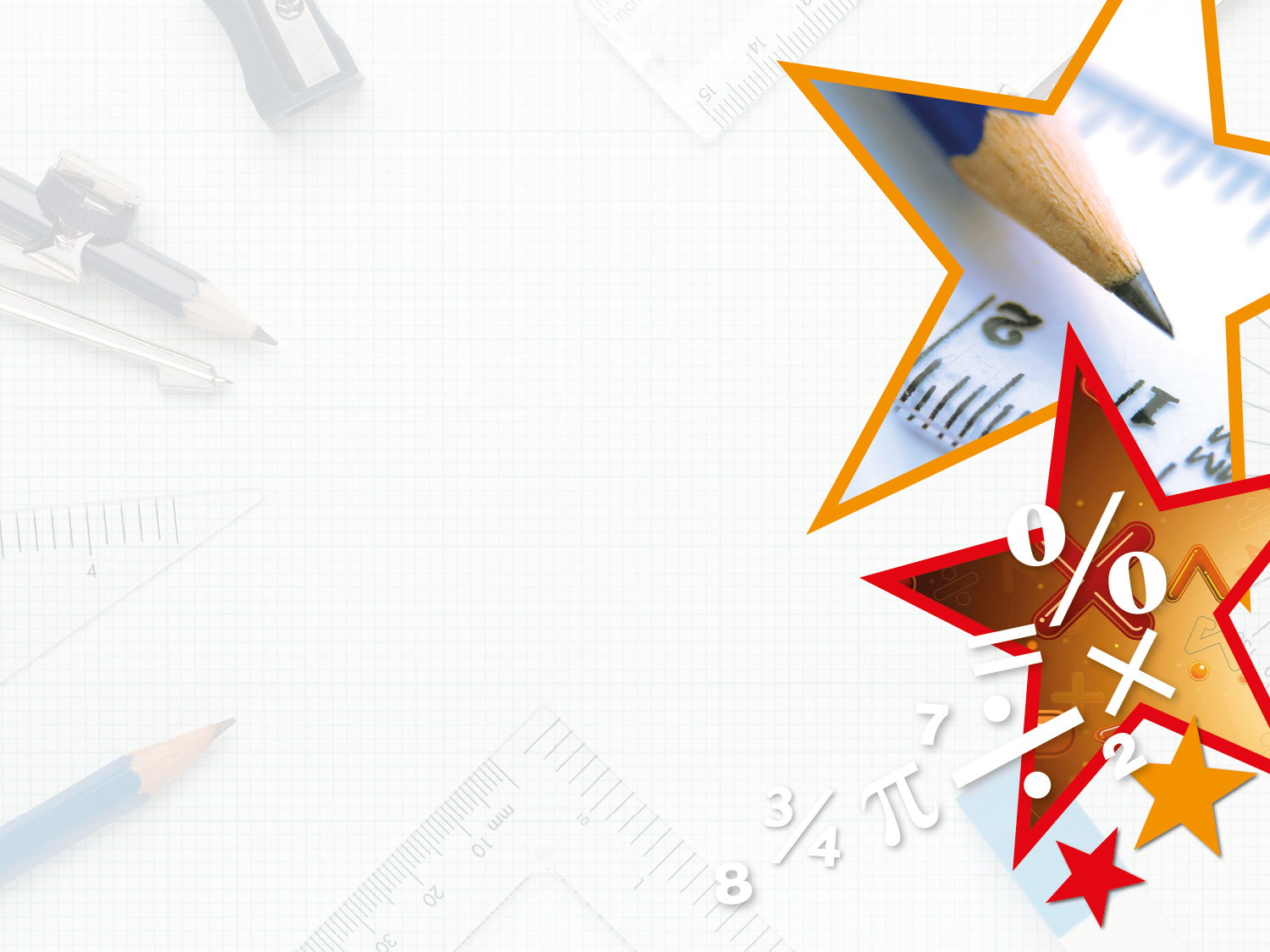 Problem Solving 1

Yusuf is ordering material for a project. He must convert the measurements to cm as they each cost £2 per 10cm.












How much will the material cost?
Y6
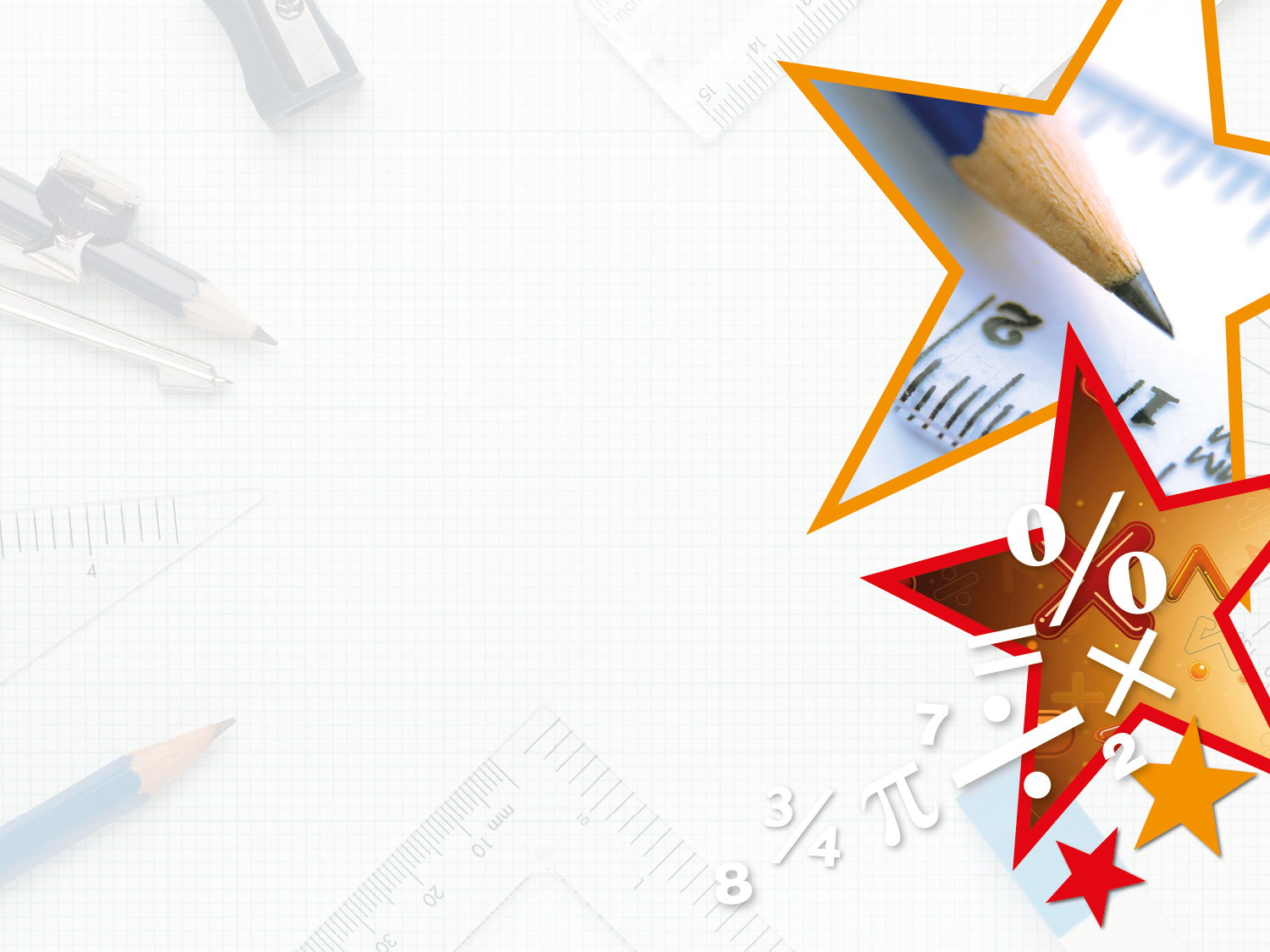 Problem Solving 1

Yusuf is ordering material for a project. He must convert the measurements to cm as they each cost £2 per 10cm.












How much will the material cost?
Blue: 20cm = £4. Flowery: 10cm = £2. White: 30cm = £6
Total cost = £12
Y6